International Christian Accreditation Association
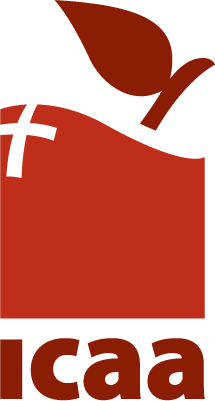 ICAA Accreditation Training
for Schools 

June 2024
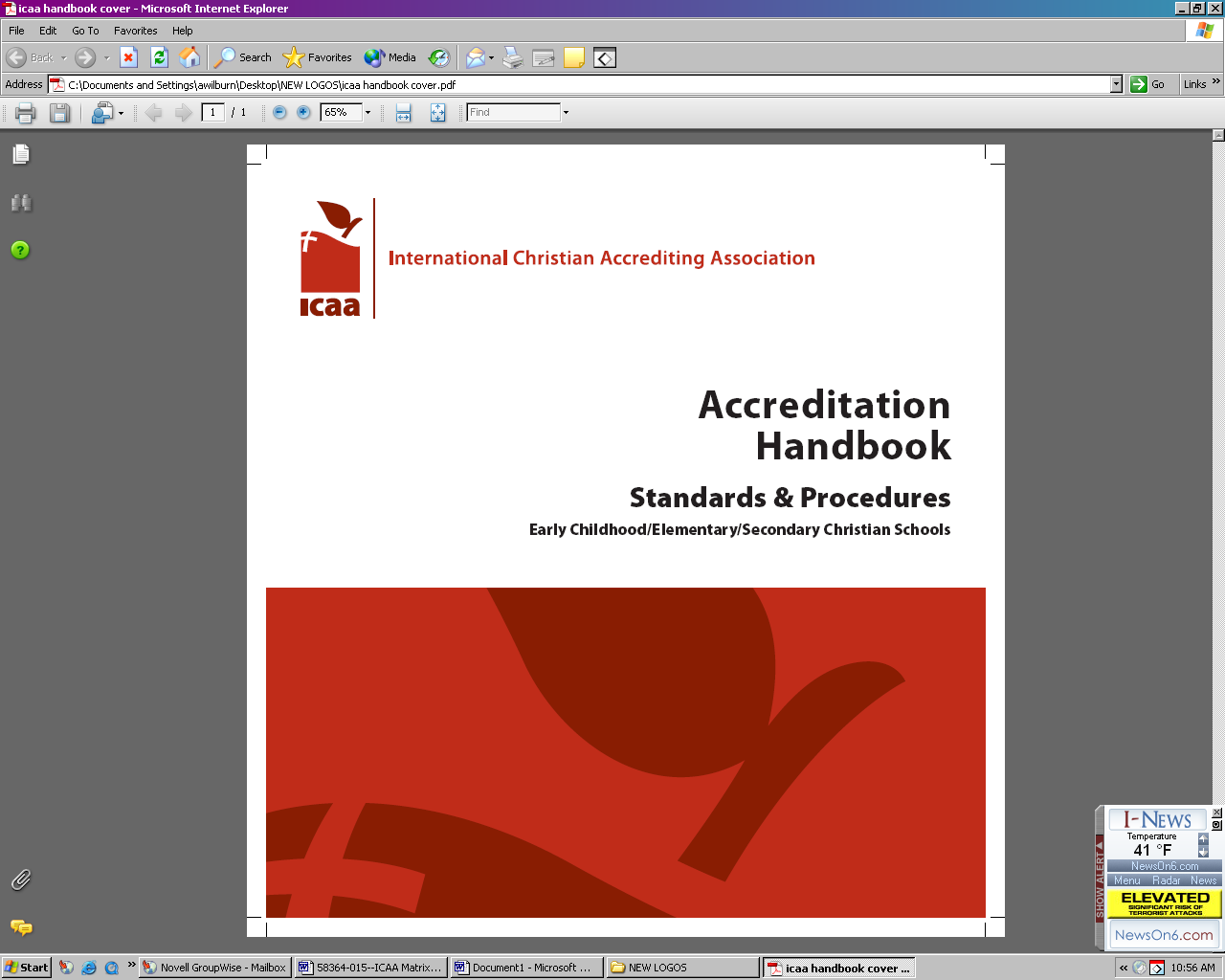 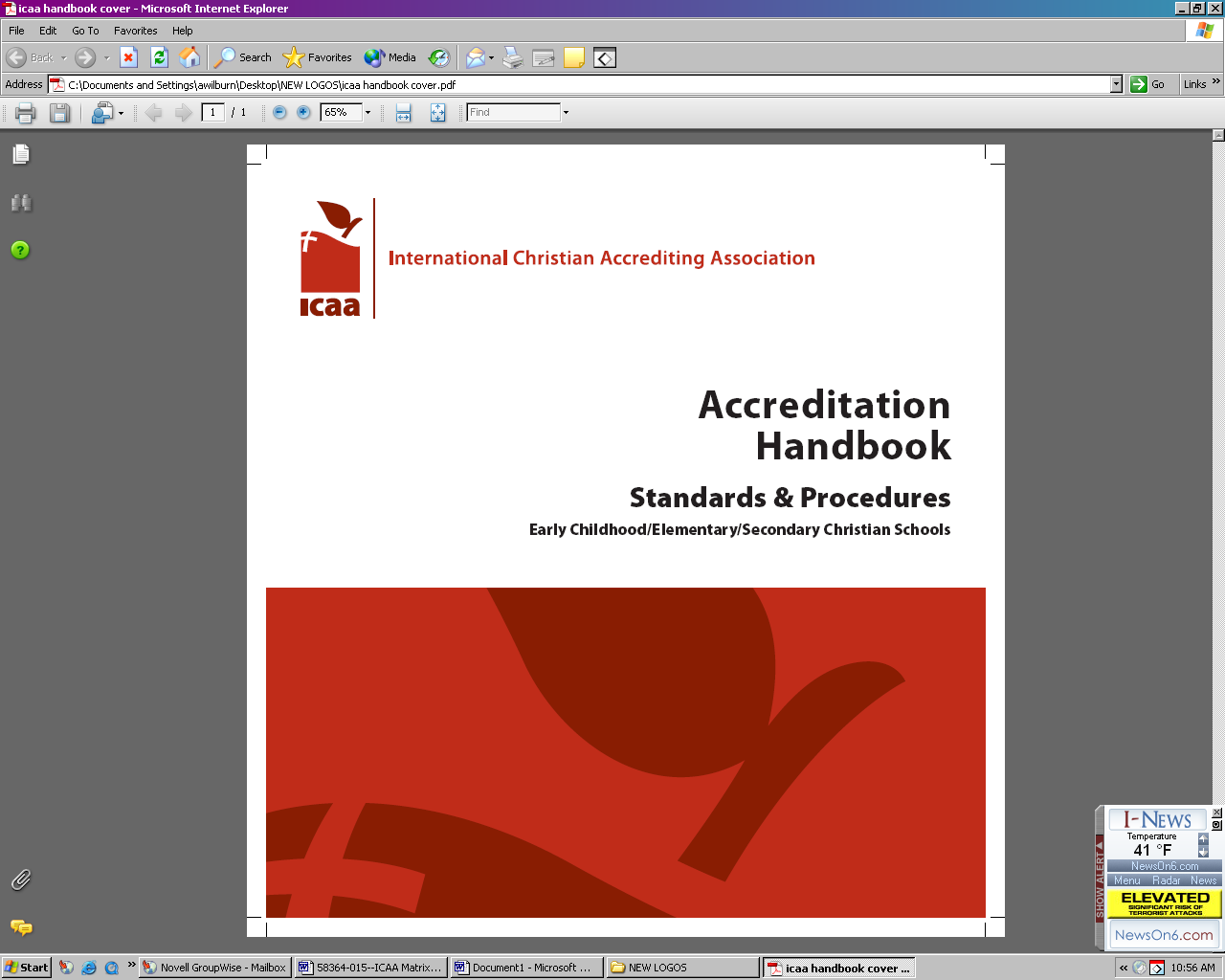 1
[Speaker Notes: Ask:  How many of you have never been involved in a school accreditation process before?]
International Christian Accreditation Association
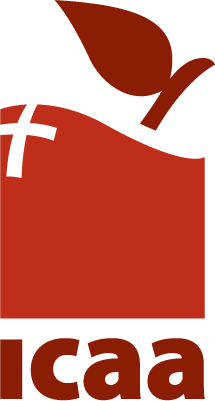 Accreditation Protocol
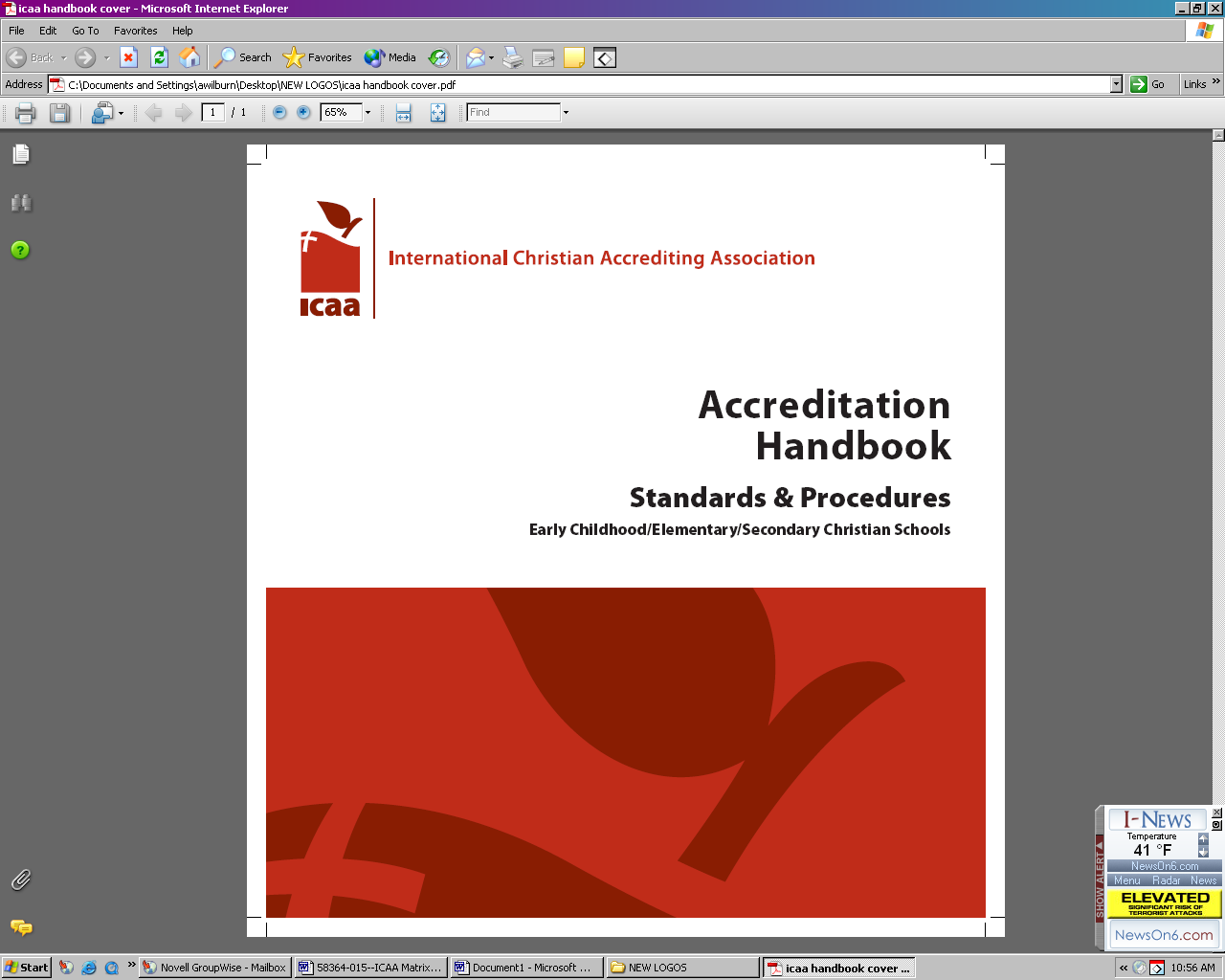 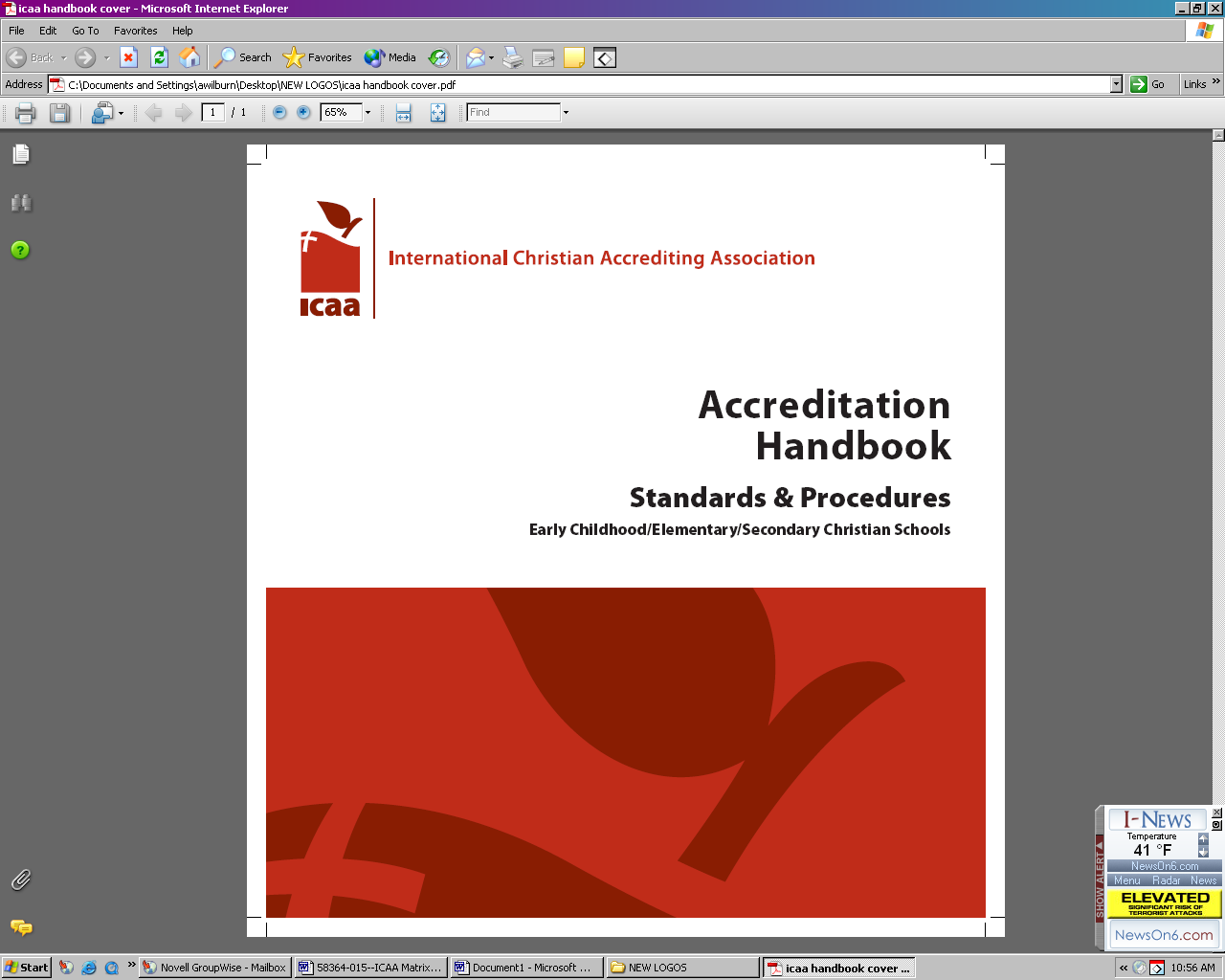 2
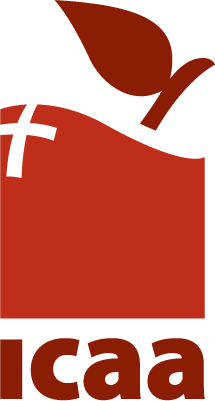 Participant Goal
To know and understand the ICAA
accreditation process for schools.
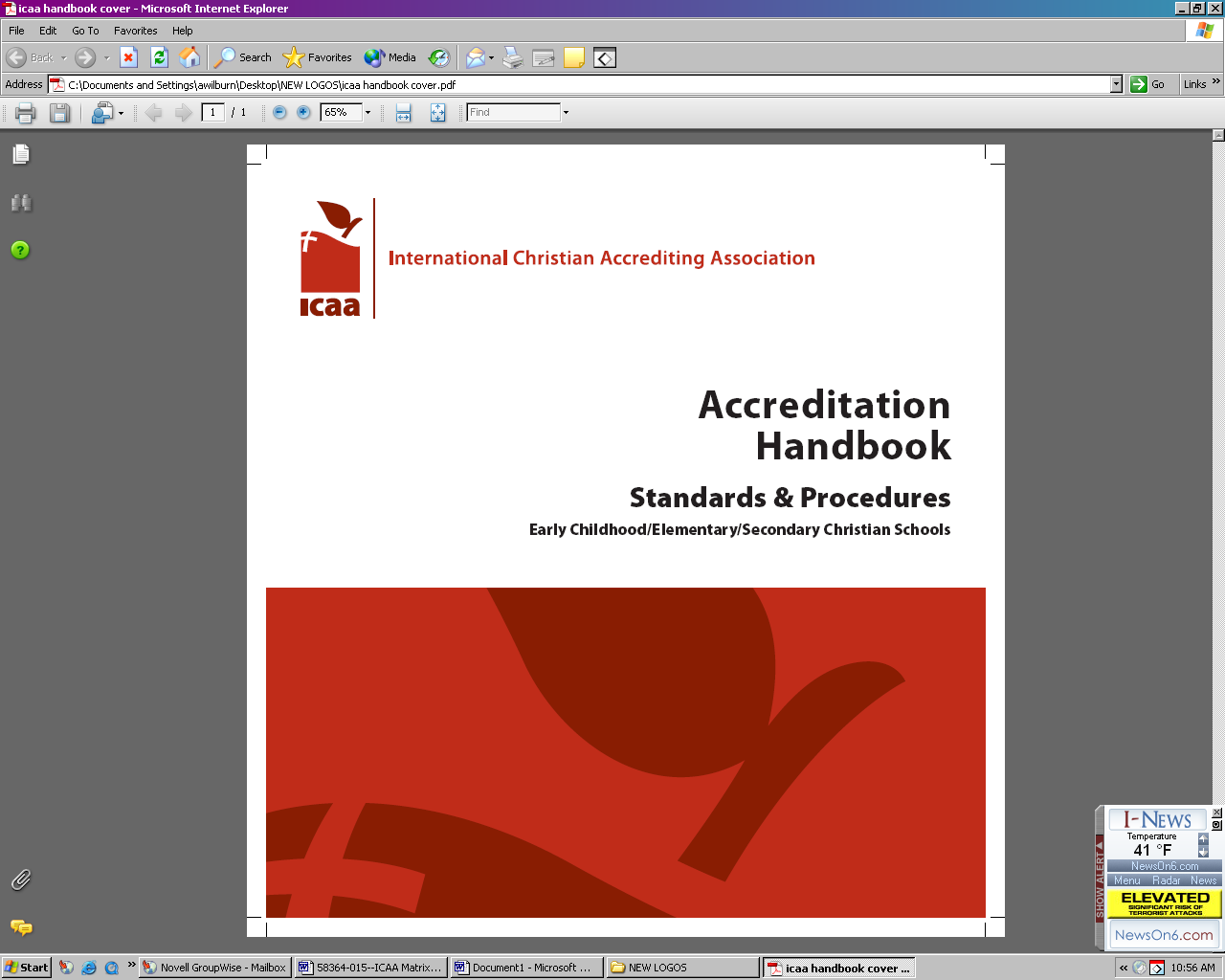 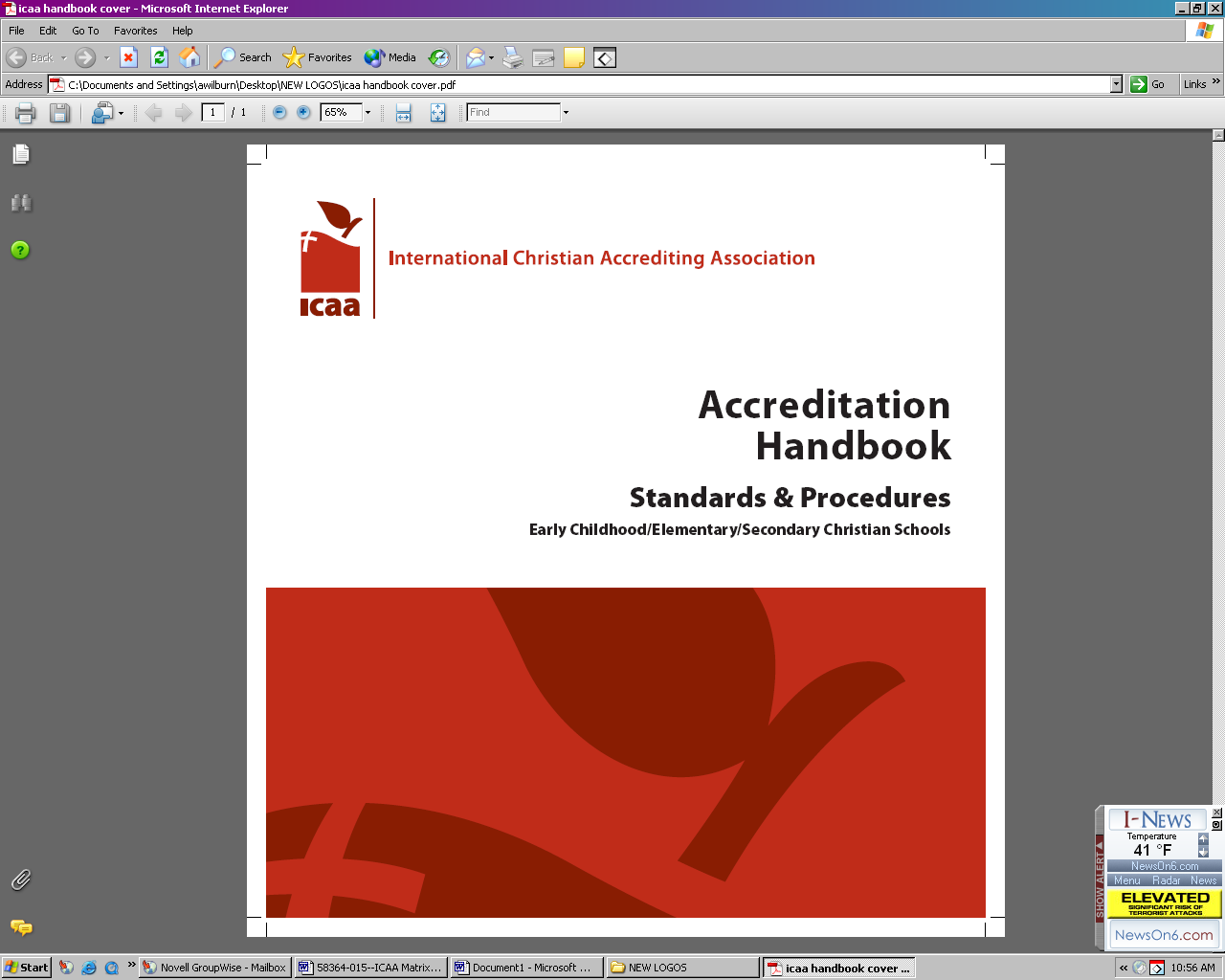 3
[Speaker Notes: Ask:  Why is accreditation important?]
ICAA AccreditationBiblical Basis
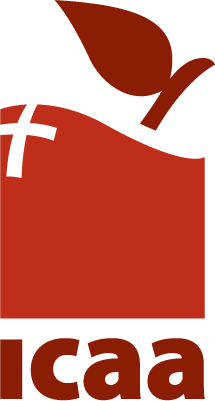 Men of Israel, listen to this:  Jesus of Nazareth was a man accredited by God to you by miracles, wonders and signs, which God did among you through him, as you yourselves know.
					Acts 2:22 (NIV)
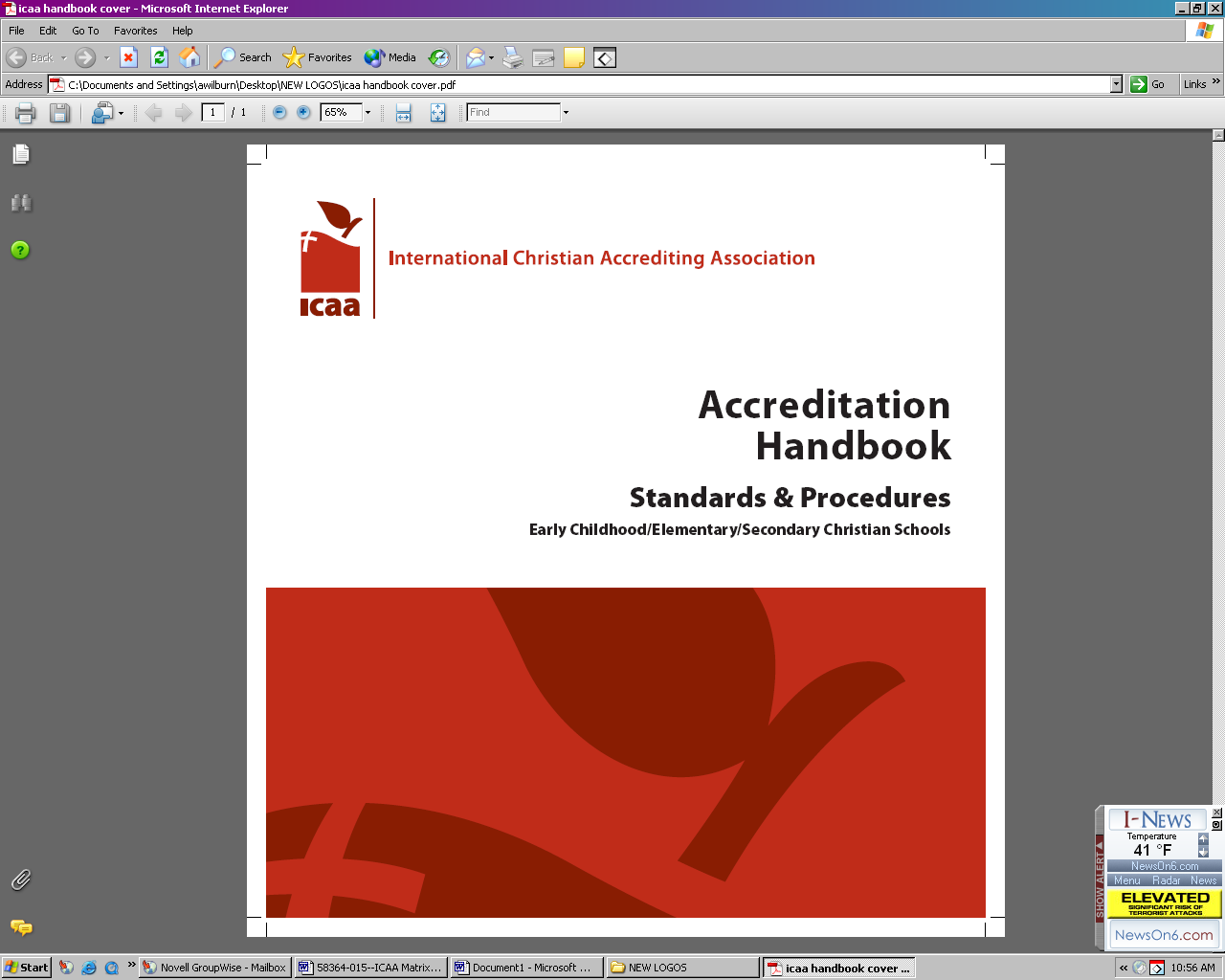 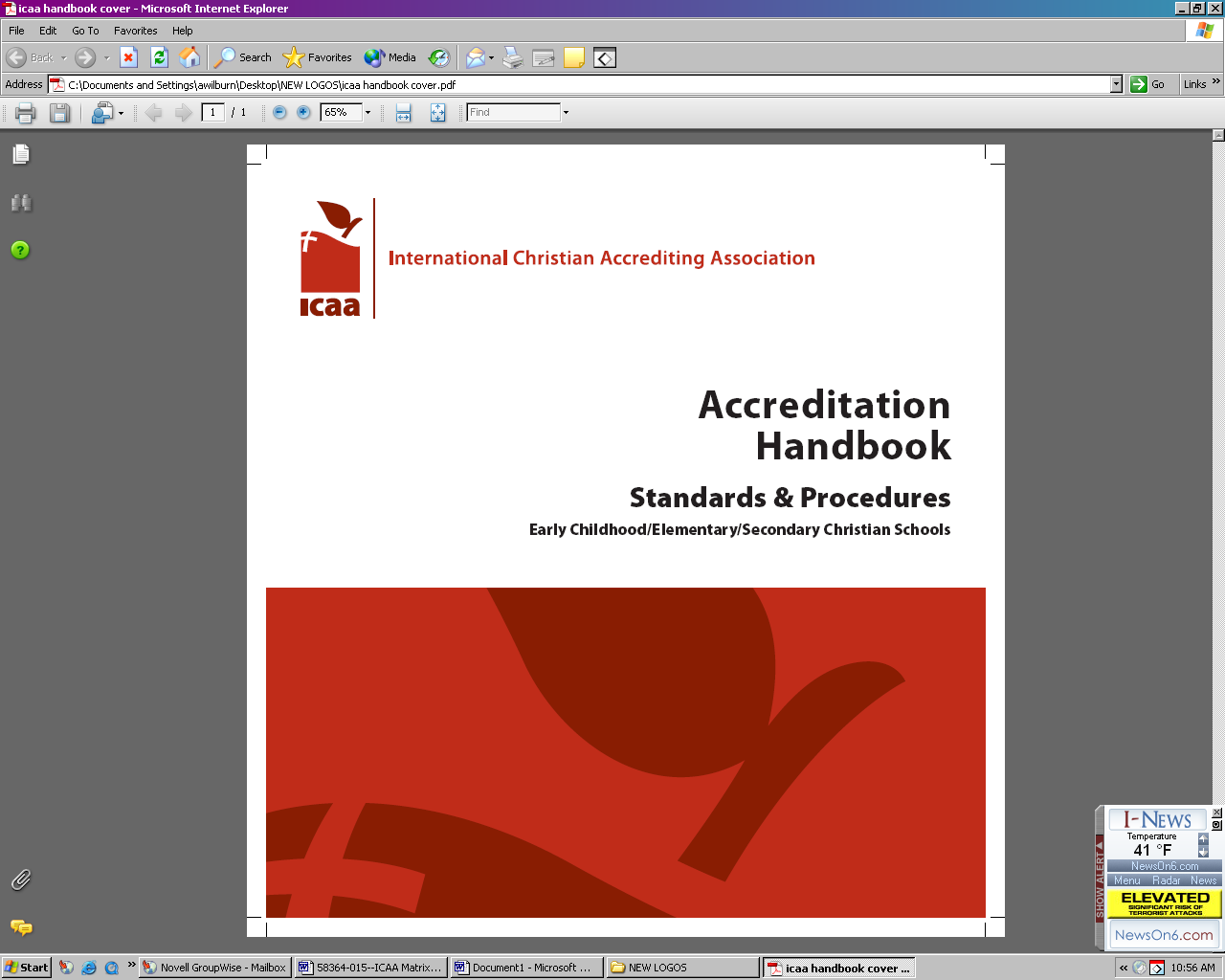 4
[Speaker Notes: Ask:  Why is accreditation important?

Principle of external witnesses – Peter said Jesus was accredited through miracles, wonders, and signs.  In other words, people knew He was who He said He was because his claims were validated by the external evidences of miracles, wonders, and signs.

This is the biblical principle of external witnesses]
ICAA AccreditationBiblical Basis
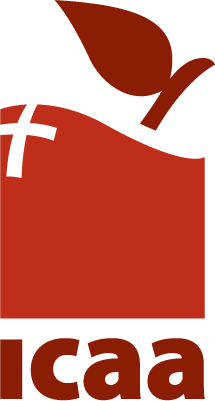 “If I testify on my own behalf, my testimony would not be valid.”
					John 5:31 nlt
 “…on the evidence of two or three witnesses, a matter shall be confirmed.”
Deuteronomy 19:15 nasb
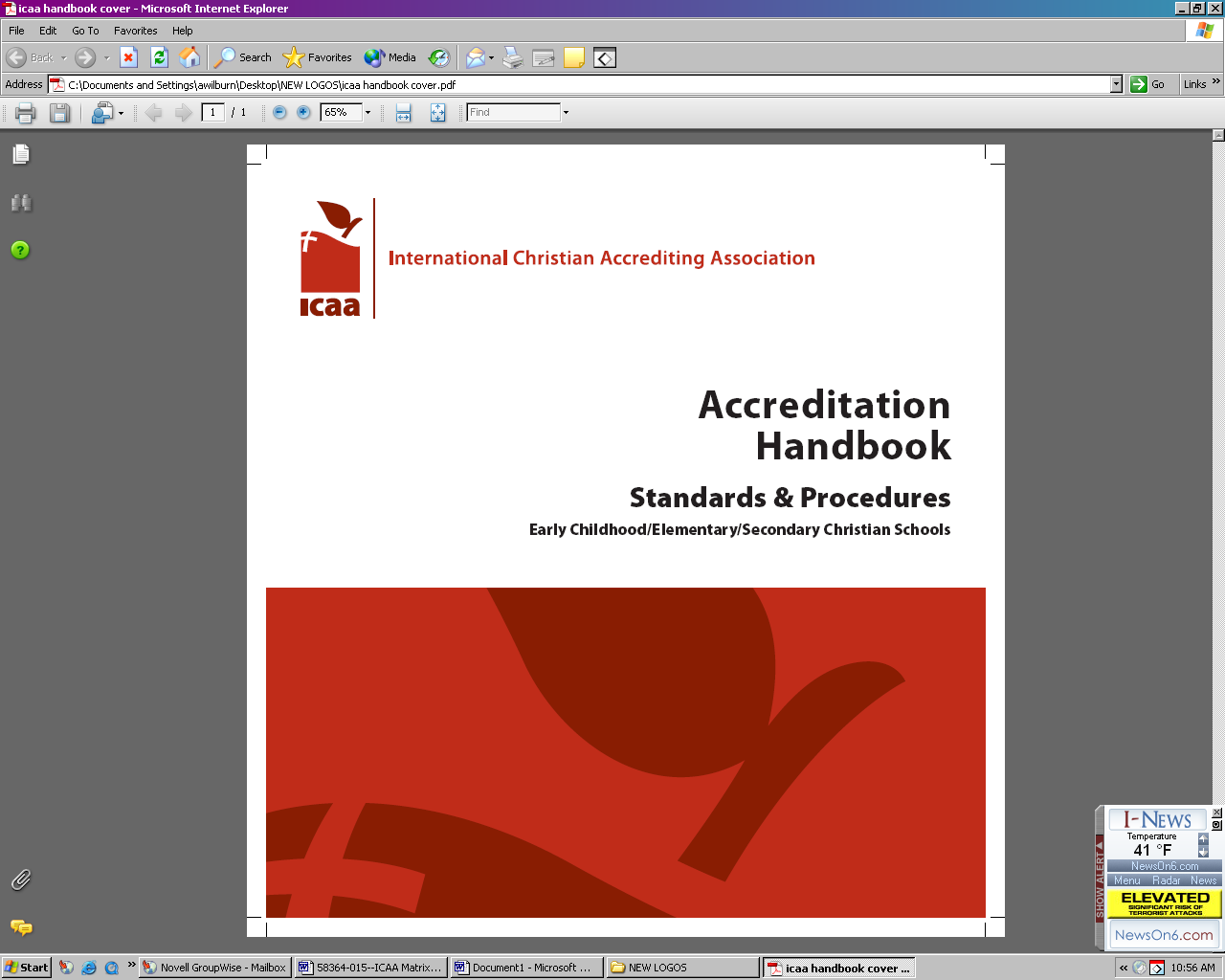 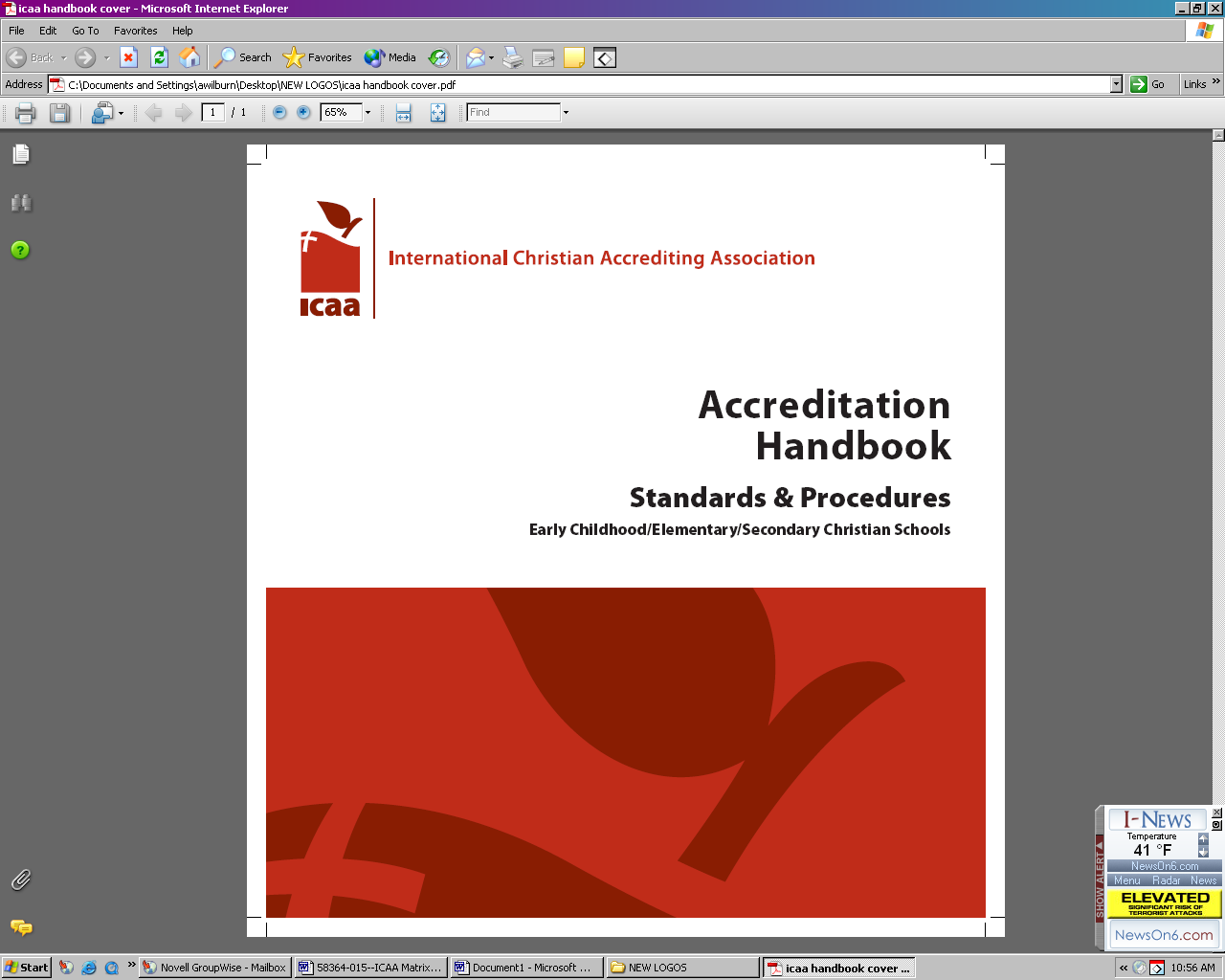 5
[Speaker Notes: Even Jesus Himself affirmed this principle of external witnesses.

He also said in Luke 24:27 –” And beginning with Moses and all the Prophets, He explained to them what was said in all the Scriptures concerning Himself.”  In other words, the Word – the Old Testament writings of Moses and the Prophets – provided evidence that Jesus was who He said He was.

Also includes the biblical principle of multiple evidence:  Deuteronomy 19:15 says, “…on the evidence of two or three witnesses, a matter shall be confirmed.”  Jesus re-emphasized this in Matthew 18:16 - “…by the mouth of two or three witness may every word be established.”  

Accreditation applies these biblical principles of external witnesses and multiple evidence to validate the quality of a school and that it is doing what it says it is doing.]
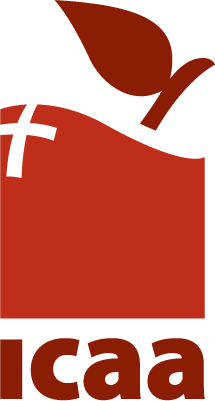 International Christian Accreditation Association
Group Discussion
What are the benefits of accreditation?
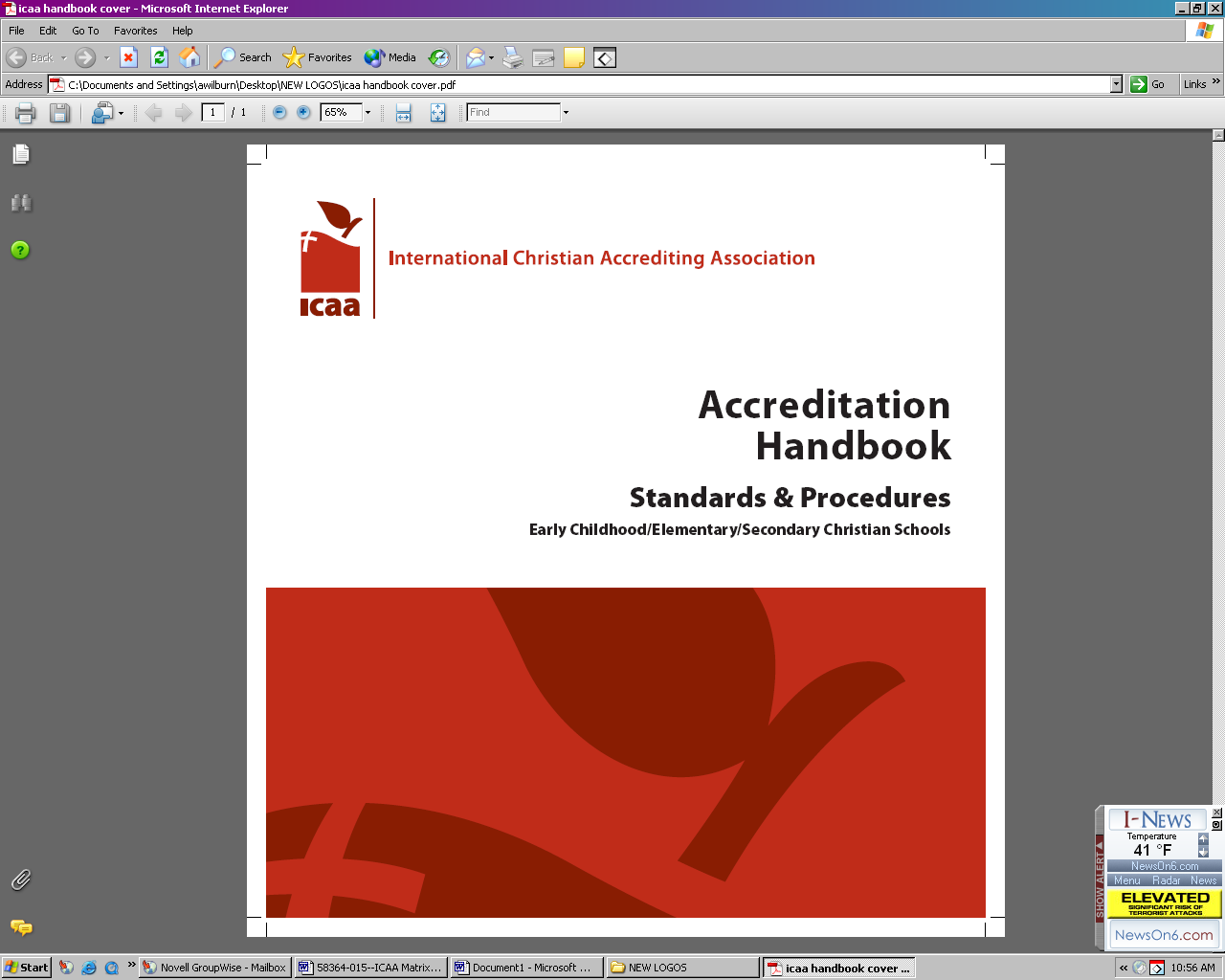 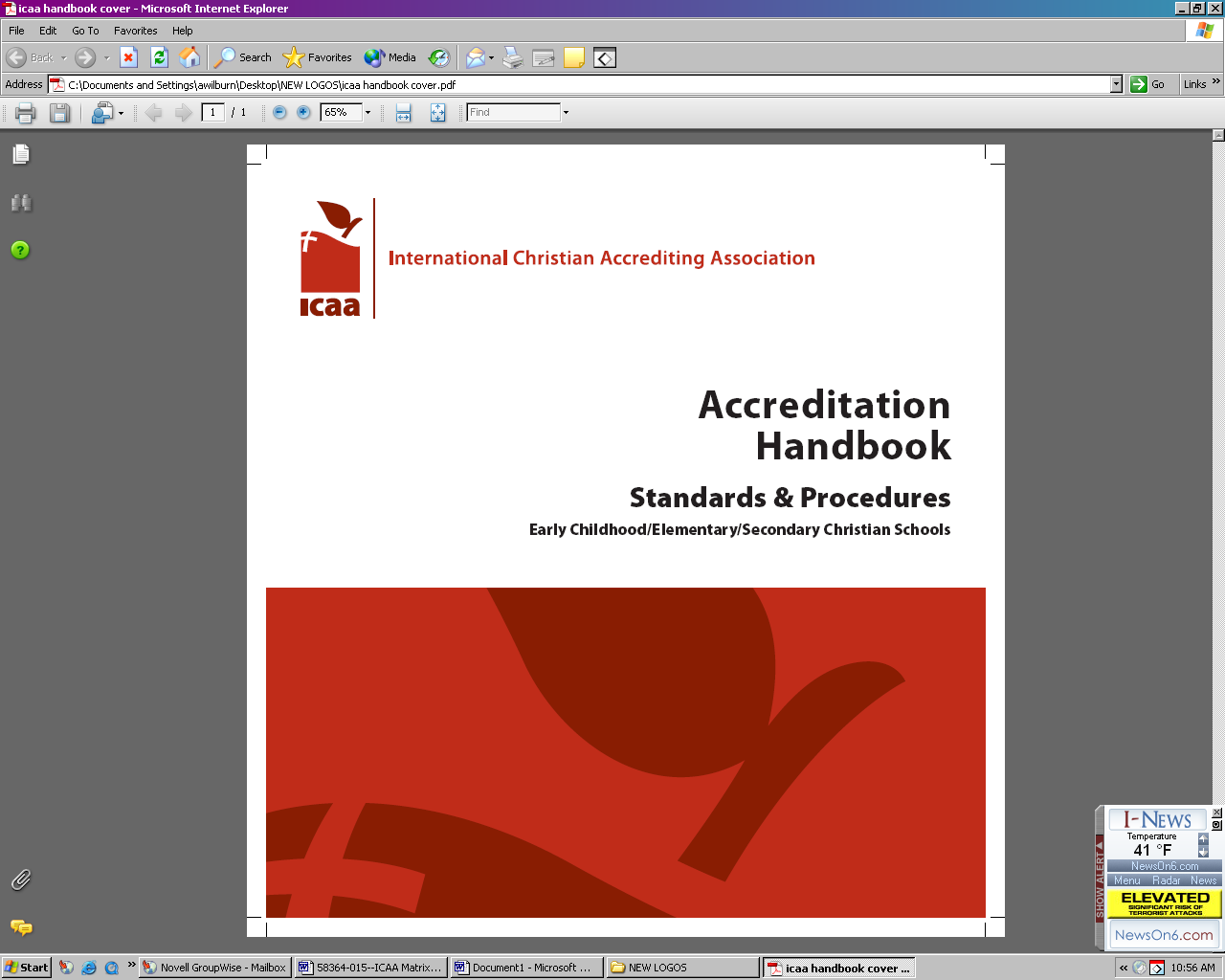 6
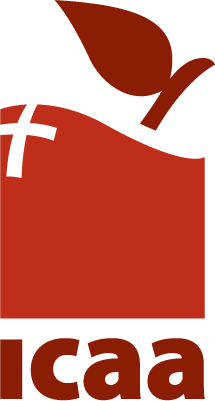 A Quality Accreditation Process Provides…
Objective, evidence-based, comprehensive review of a school’s programs, practices, and operations leading to a high quality education for the students it serves
A sustainable, stable, systemic process of continuous improvement
An opportunity to identify and leverage its strengths
Identification of the school’s weaknesses/challenges
Objective, meaningful, evidence-based feedback that stimulates and drives improvement
An impetus to the school to focus on achieving its mission and align its programs and practices to its mission
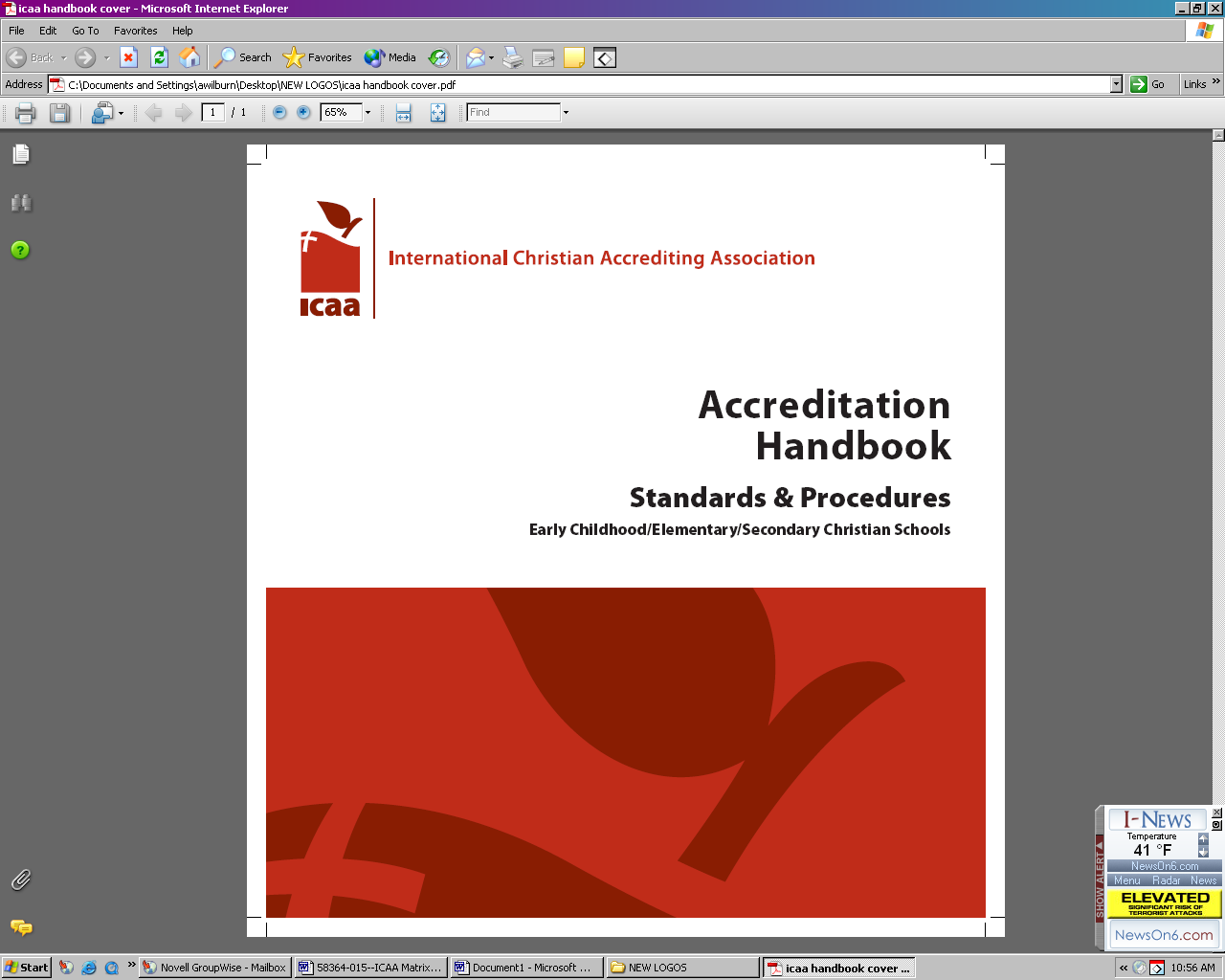 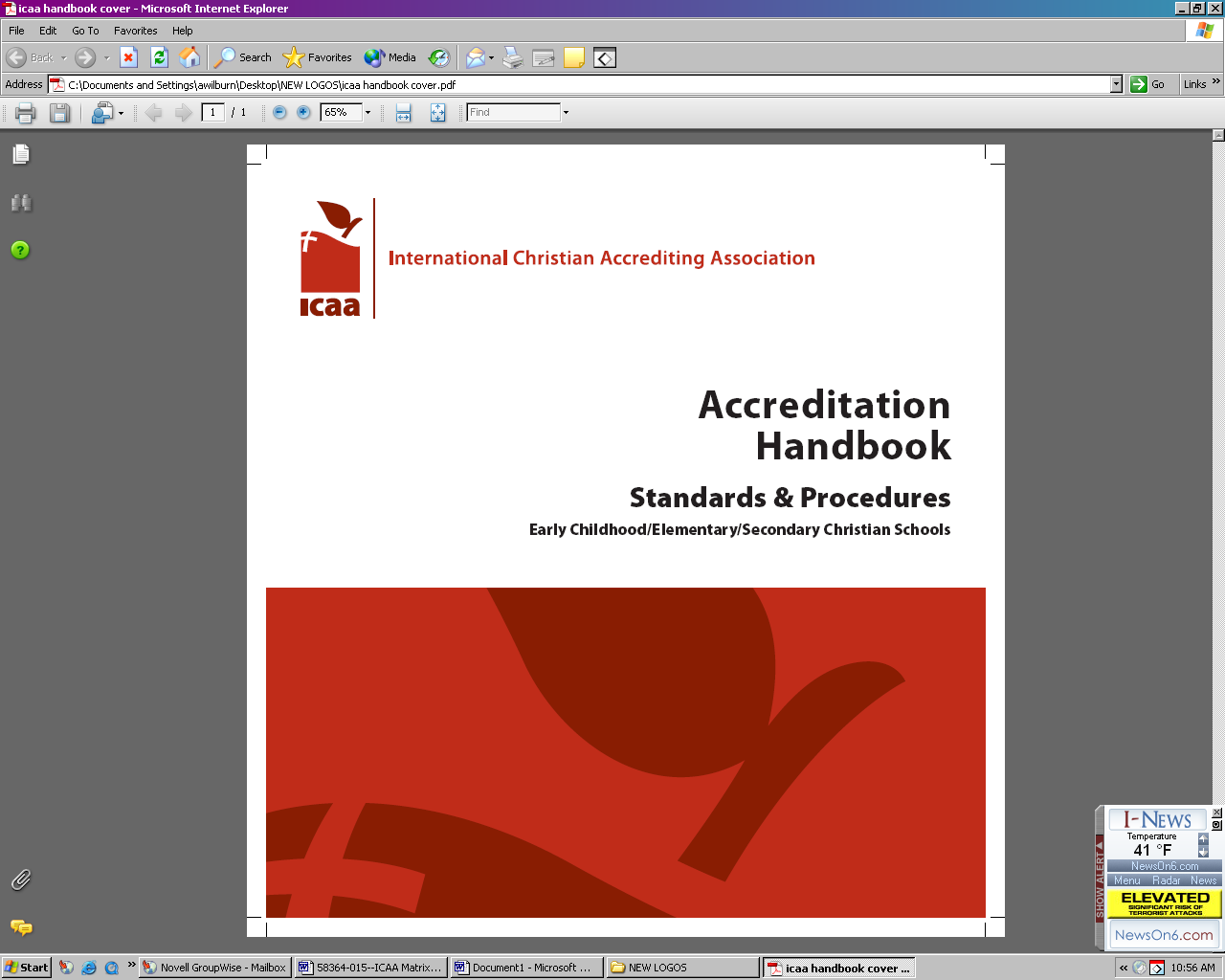 7
[Speaker Notes: #1 – Objective (external witnesses), evidence-based (multiple witnesses), comprehensive review (includes processes [what the school inputs] and practices/products [outputs of the school] – e.g. curriculum/instructional planning [input] – student performance [output]
#2 – Systemic, continuous improvement – improvement culture is goal, continually doing better what the Lord has called the school to be/do
#3 – Identify and leverage strengths – marketing tool, how can school utilize its strengths to better fulfill its mission?
#4 – Identify weaknesses and challenges – priority areas the school needs to address and improve
#5 – Feedback – collection and quality analysis of evidence, including stakeholder feedback that informs improvement efforts
#6 – What determines the success of a Christian school? – How well it is fulfilling its mission; mission drift is a ditch that Christian schools often fall into as they grow and mature (note:  many become elite private schools, really Christian in name only)]
ICAA Accreditation Distinctives
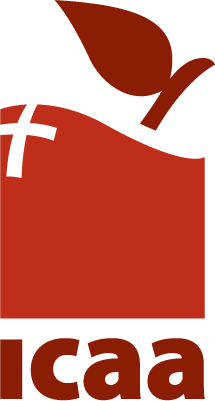 Focus on developing and maintaining a Christian identity and culture that informs all aspects of the schools programs, practices, and operation
Evaluation through the lens of your specific mission
Framework for school development and  improvement
Faith fellowship
Professional development opportunities
Connection to Oral Roberts University 
Partnership with other accrediting groups for schools desiring dual accreditation
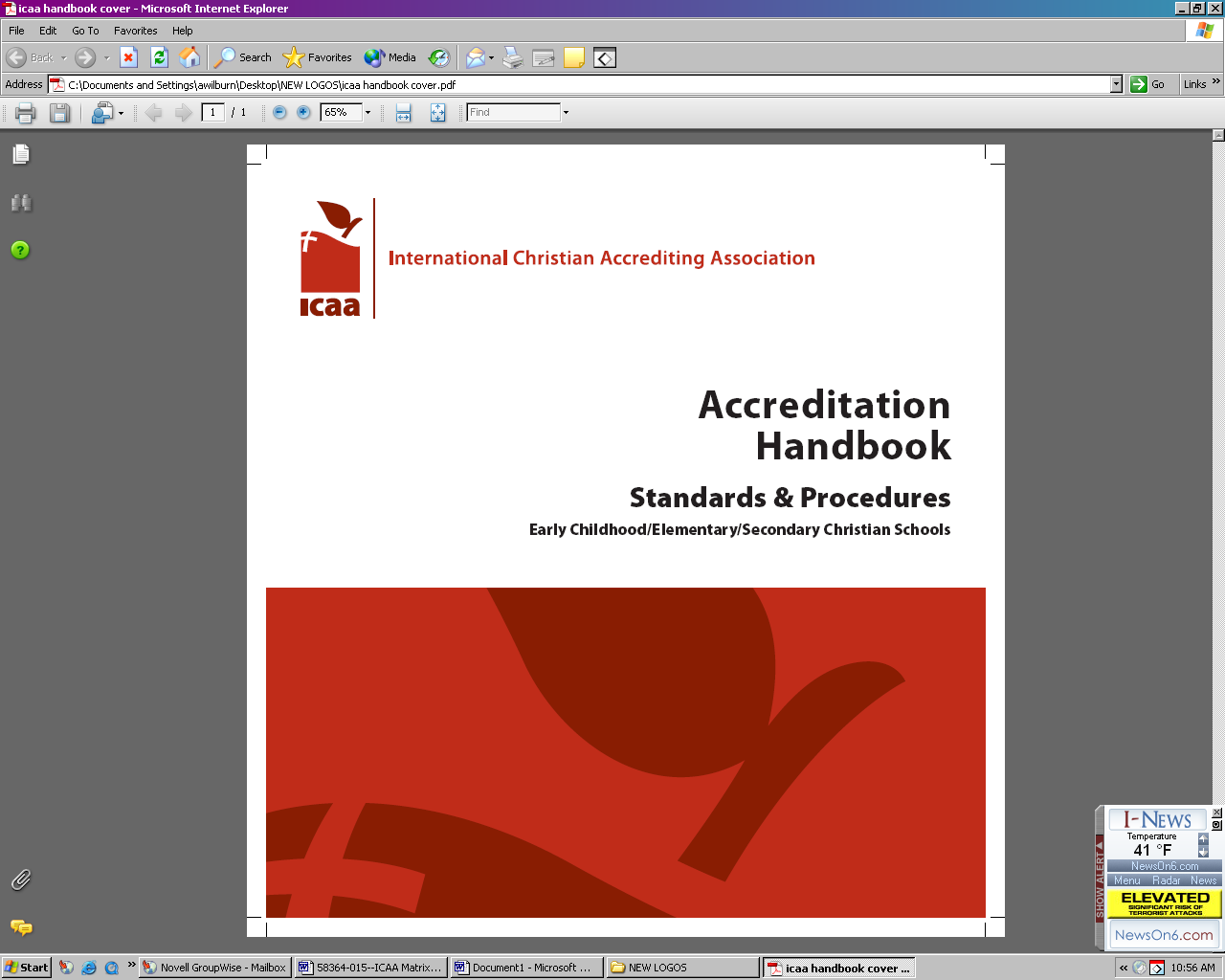 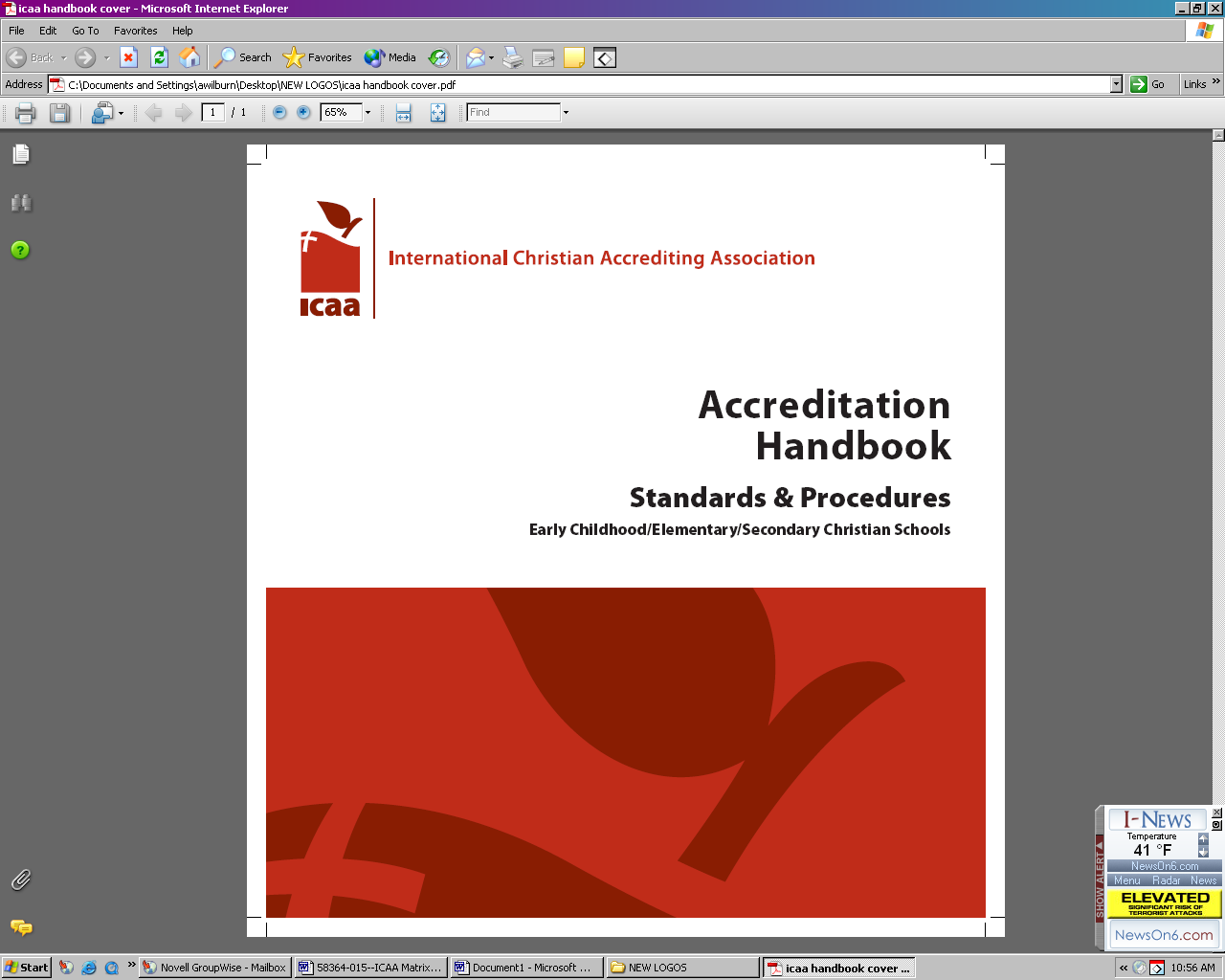 8
ICAA Accreditation Benefits
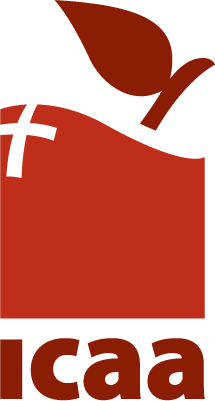 Gives important recognition
Improves internal quality
Focuses on school improvement
Builds school capacity and leadership
Rewards distinction through peer review and validation
Public relations/Marketing
Transferal of credits
Grants/matching funds
Eligibility for school choice opportunities
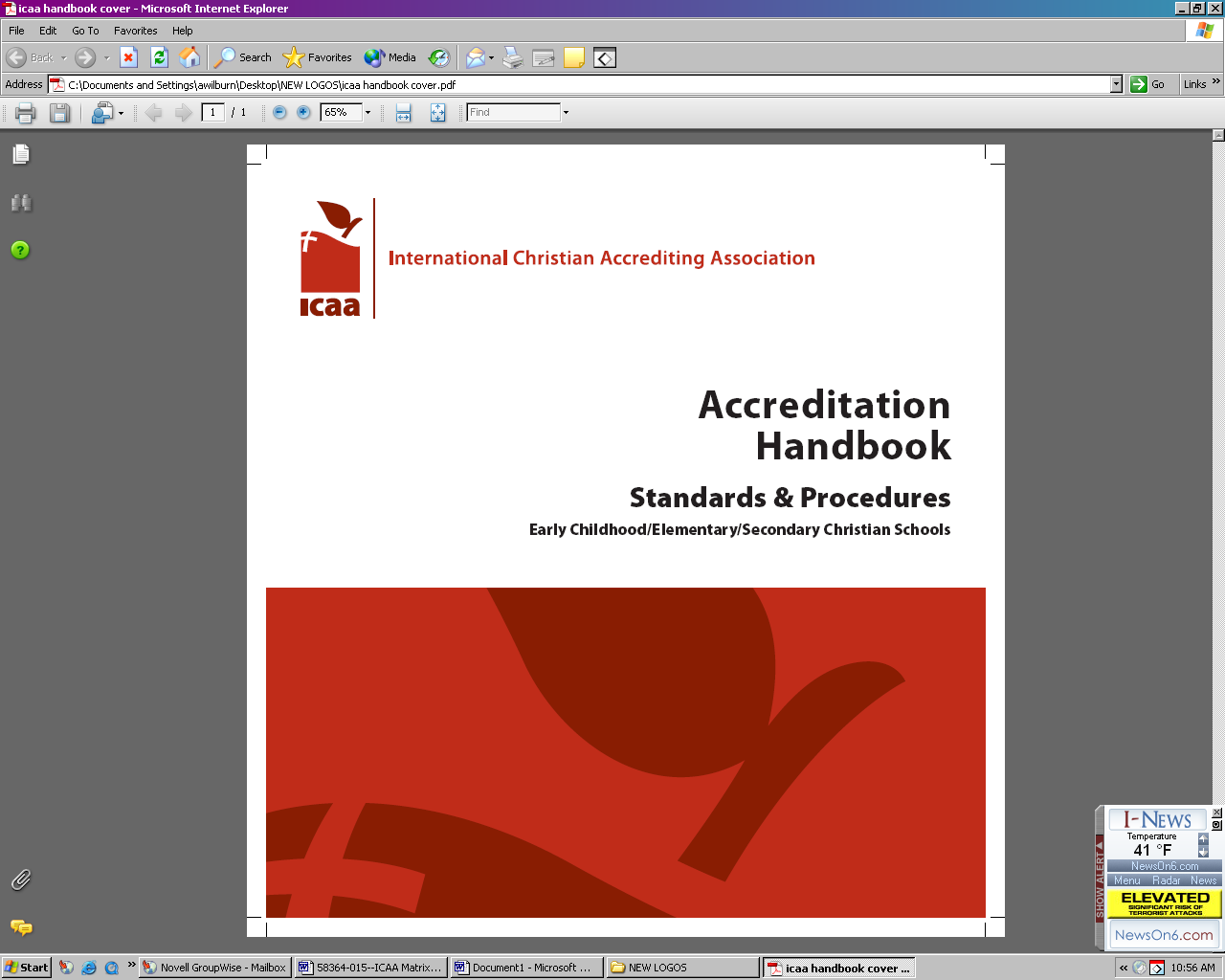 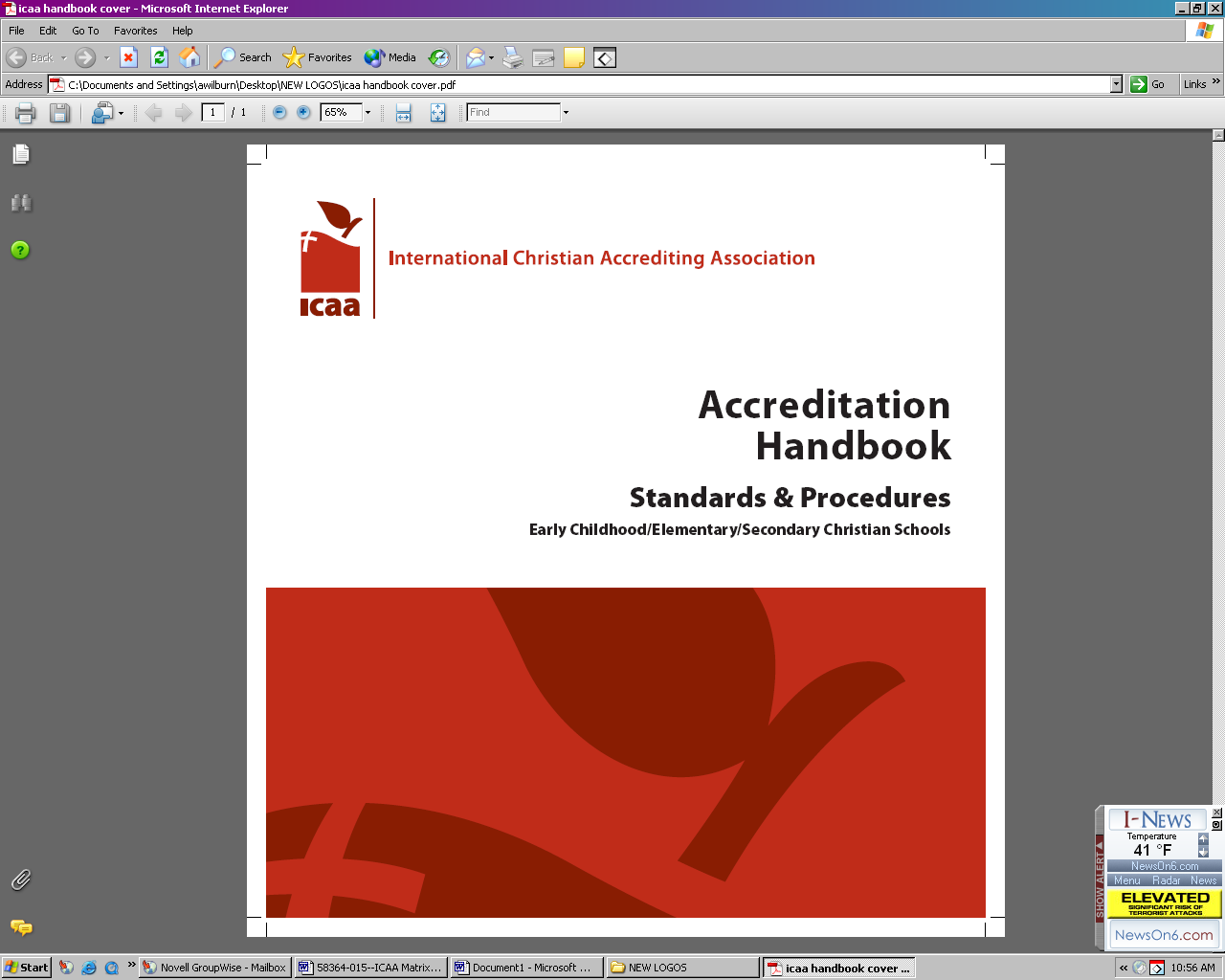 9
[Speaker Notes: Ask:  With the value that ICAA accreditation, as a quality accreditation process, brings, what are some very tangible benefits that accreditation brings the school?]
School Expectations to Gain and Maintain ICAA Accreditation
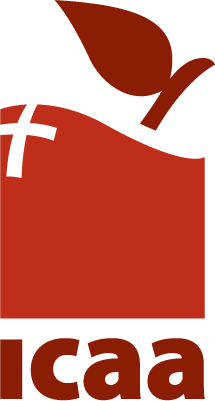 Assess capacity for accreditation 
Demonstrate acceptable performance on Assurances and Standards
Conduct an Internal Review
Implement a continuous improvement process
Successfully host an External Review
Respond to Improvement Priorities
Complete Annual Reports as required
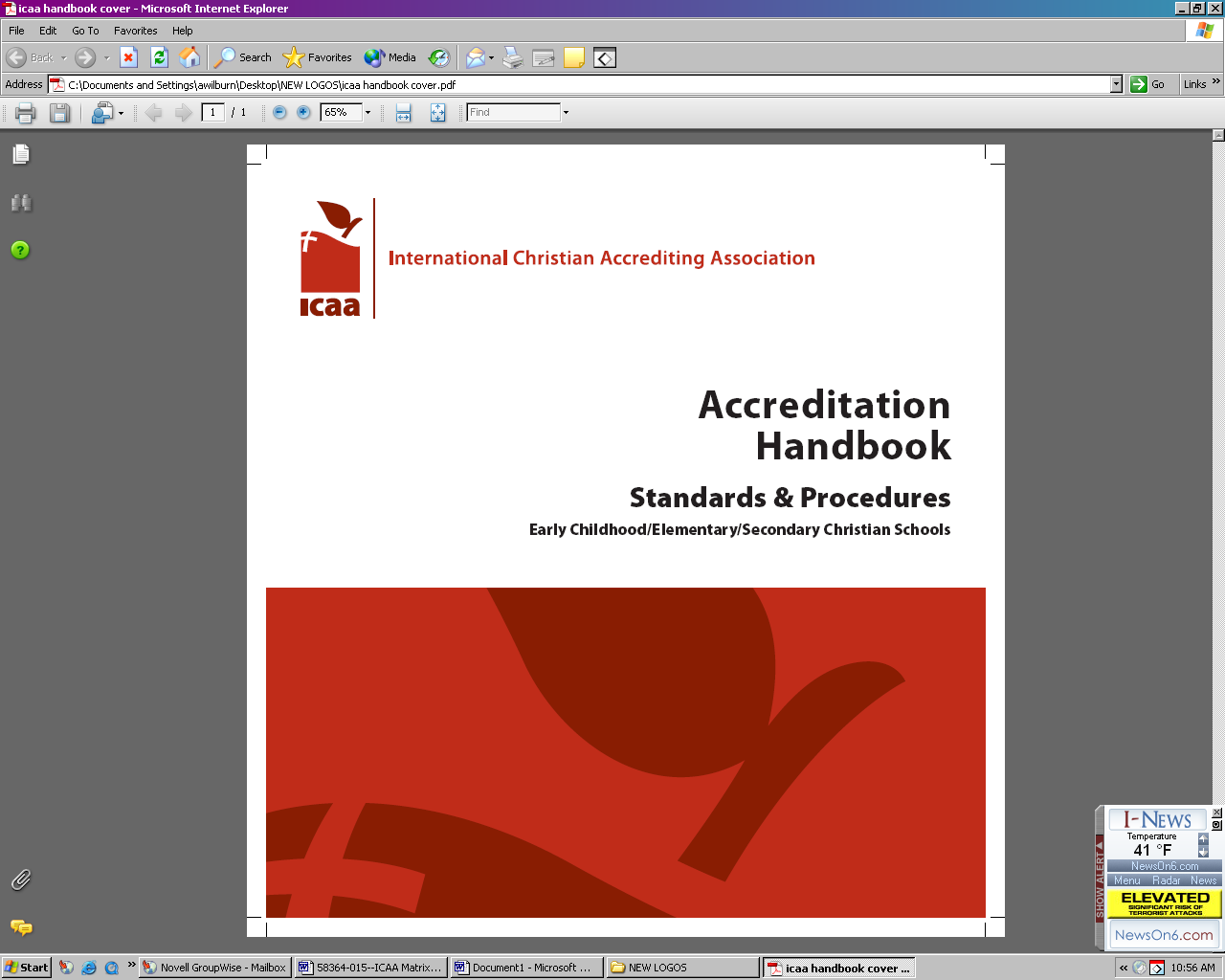 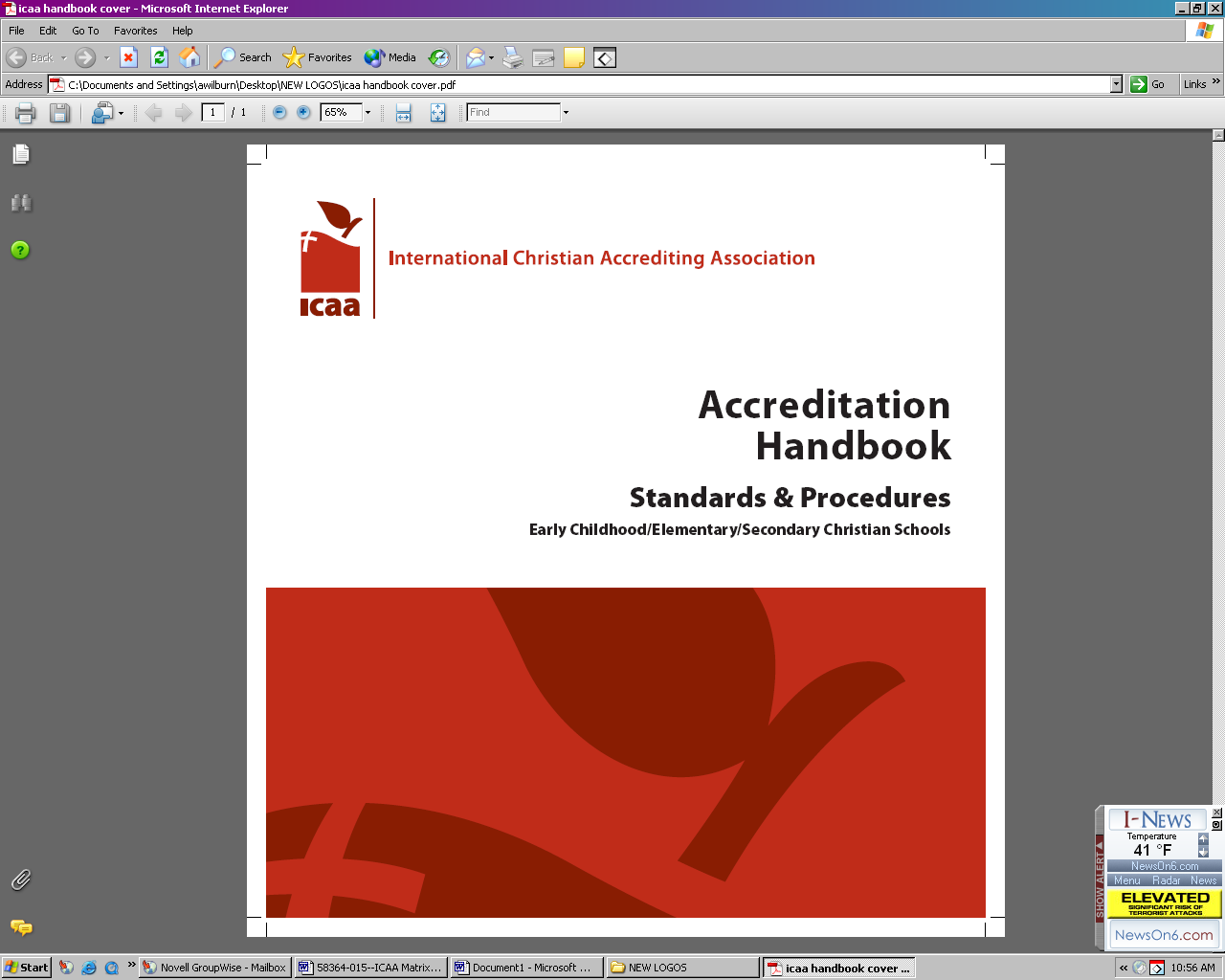 10
[Speaker Notes: These are the basic responsibilities a school must fulfill to gain and maintain ICAA accreditation]
ICAA Status Levels Toward Accreditation
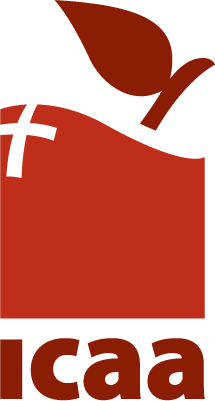 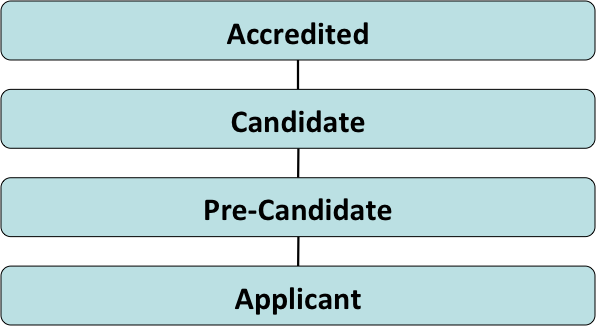 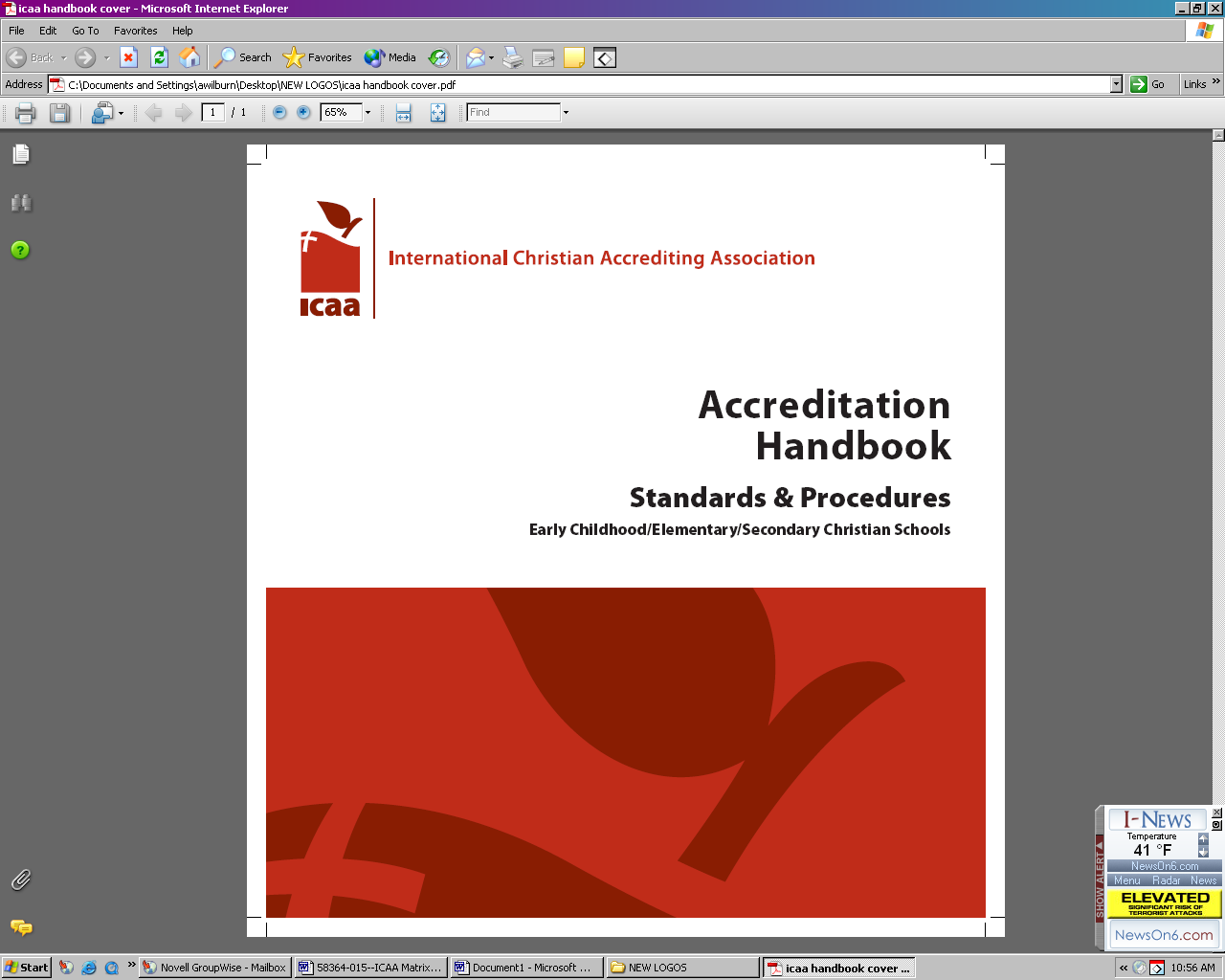 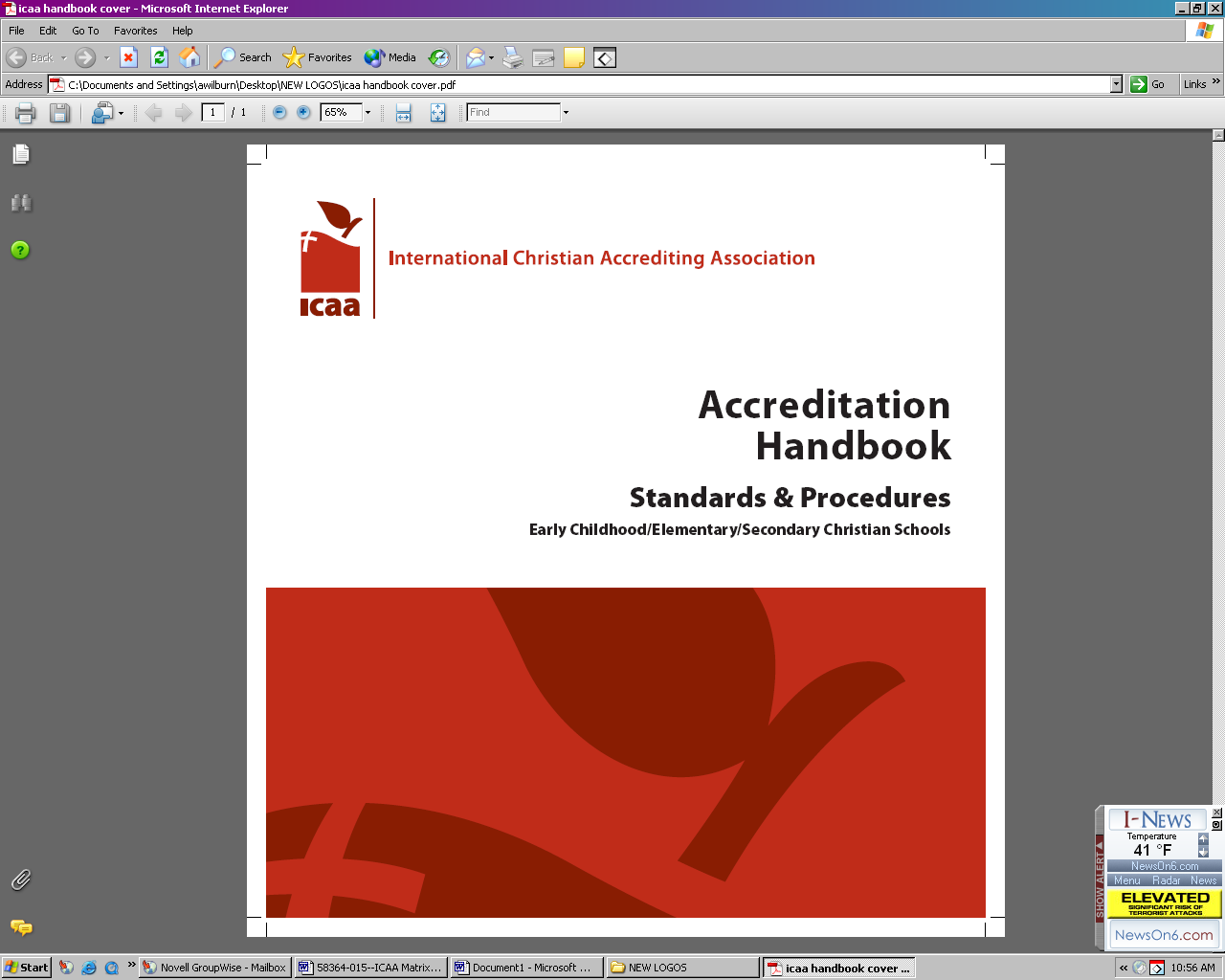 11
[Speaker Notes: As with any quality accreditation process, a school achieves various status levels within the accreditation process as it progresses toward becoming accredited.]
ICAA AccreditationStatus Level Requirements
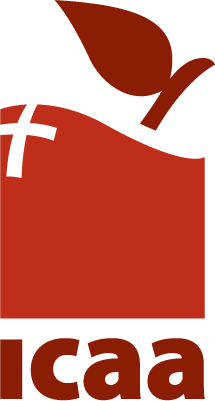 Applicant Status
Join ORUEF and ICAA
Complete required forms
ORUEF Membership Application
ICAA Letter of Intent
ICAA Eligibility Checklist
ICAA Pre-Candidacy Application Form
Pay ORUEF and ICAA initial fees
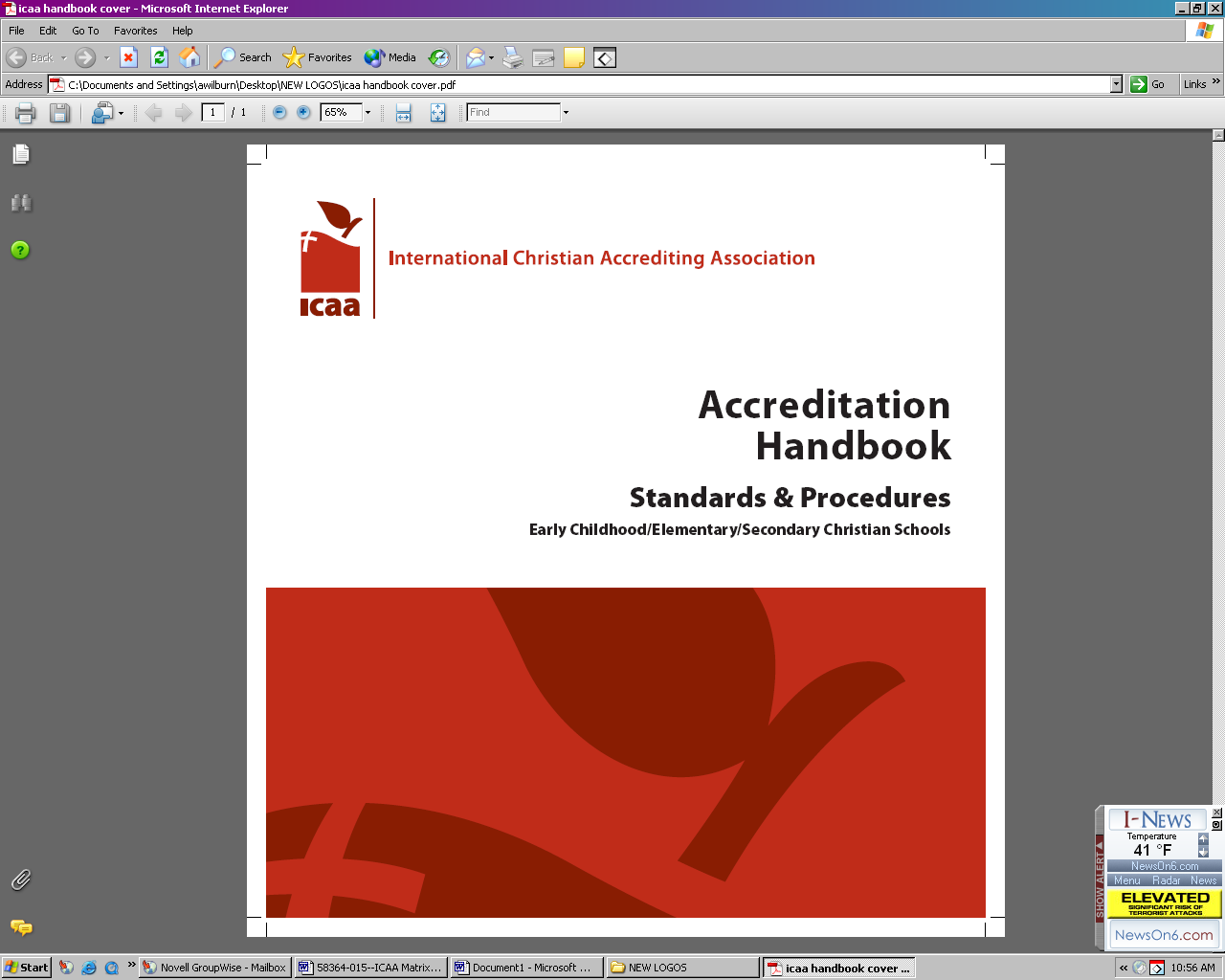 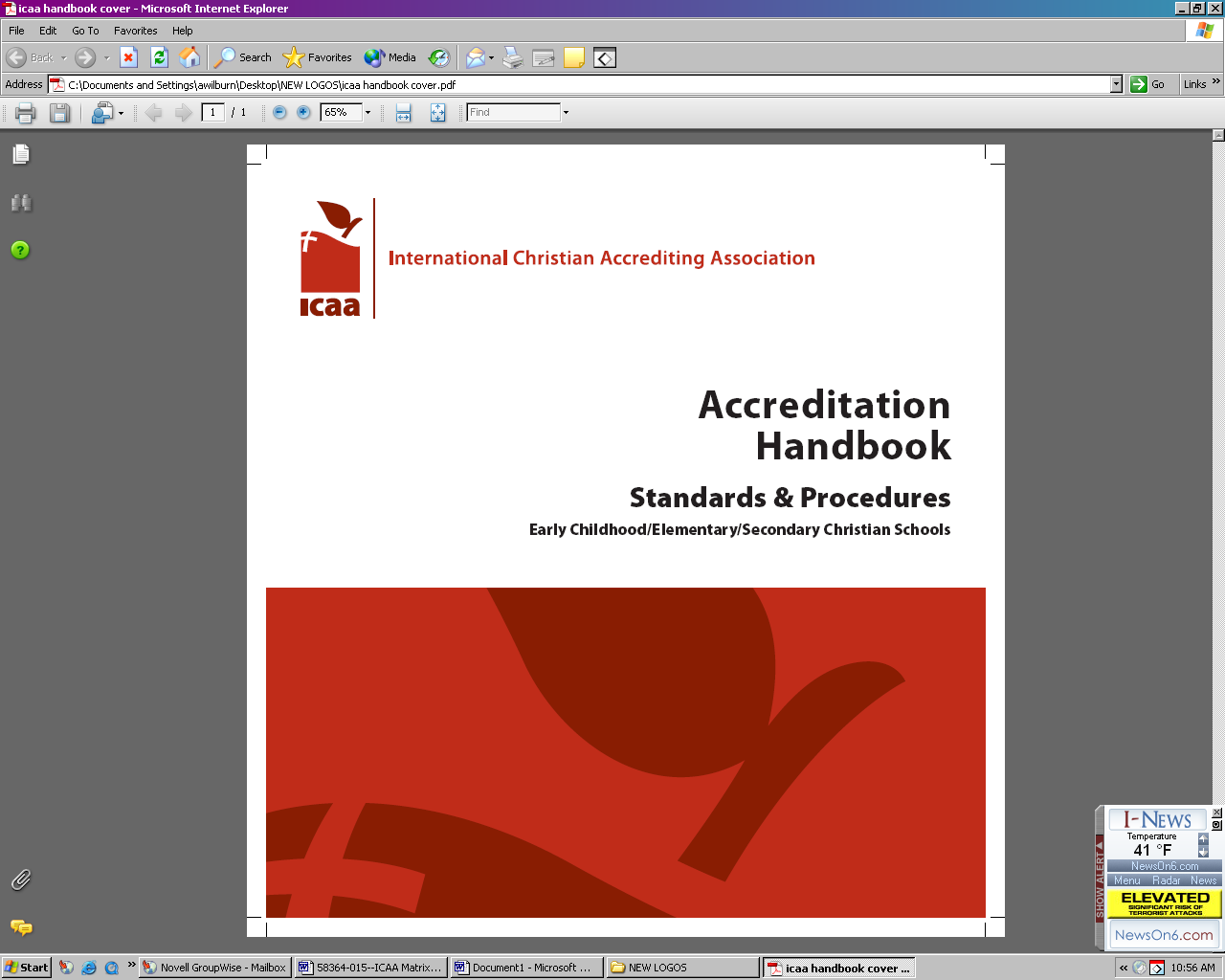 12
[Speaker Notes: Applicant status is the initial pre-accreditation status at which a school begins the ICAA accreditation process

All forms may be completed online

ORUEF Membership Application – enrolls you in ORUEF and eligible for valuable school services, including ICAA accreditation
ICAA Letter of Intent – request by school governing body to pursue ICAA accreditation
ICAA Eligibility Checklist  - includes foundational items such as:  legal authority to operate, length of operation, mission statement, etc.
ICAA Pre-Candidacy Application Form  - names of pastor and school administrator(s), curricula used, grades offered, etc.]
ICAA AccreditationStatus Level Requirements
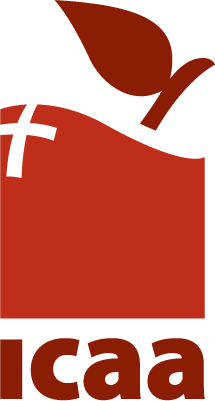 Pre-Candidate Status
ICAA Chairperson assigned by ICAA office
Complete Readiness for Accreditation Diagnostic
Begin Internal Review, culminating in the comprehensive Self-Assessment document.
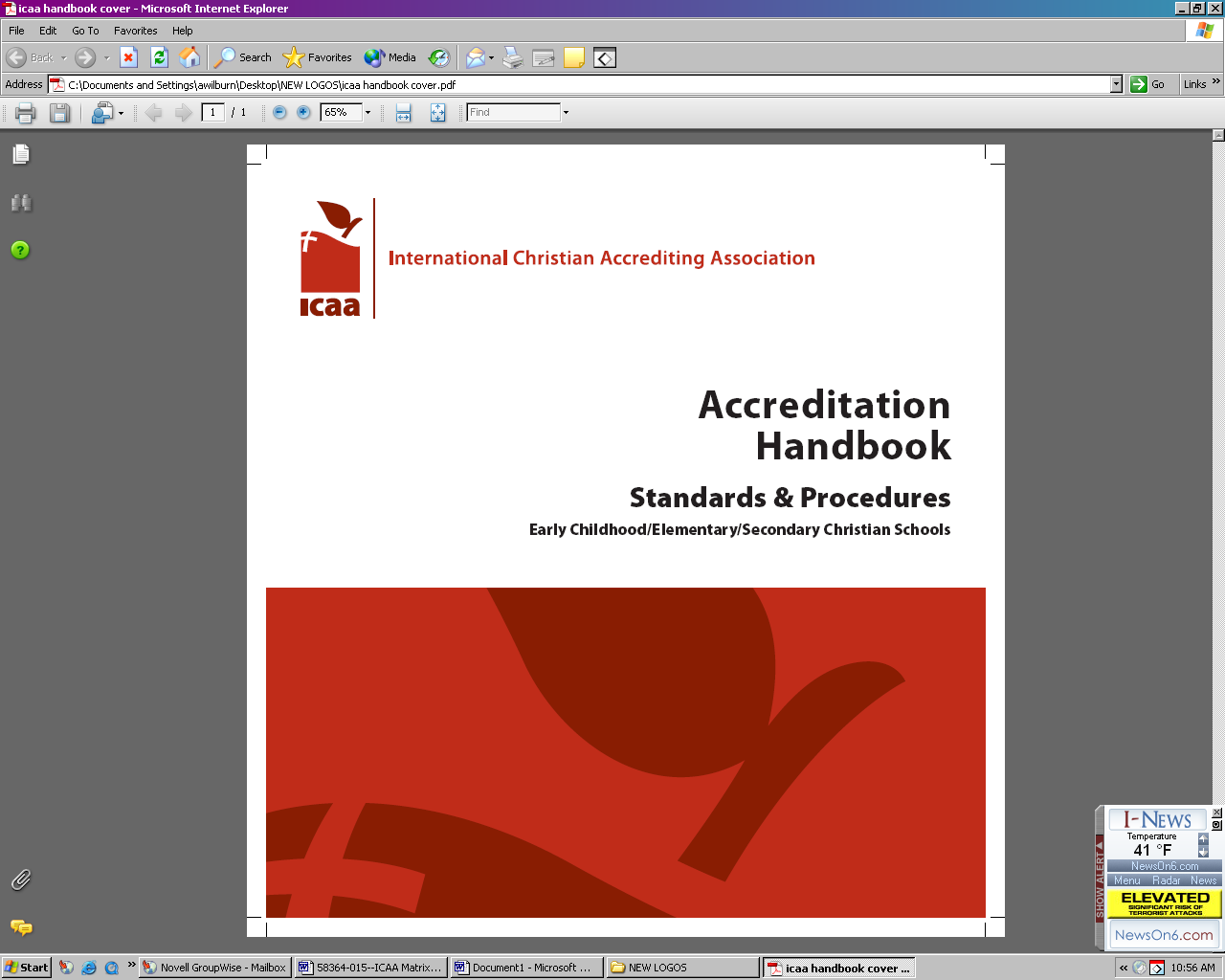 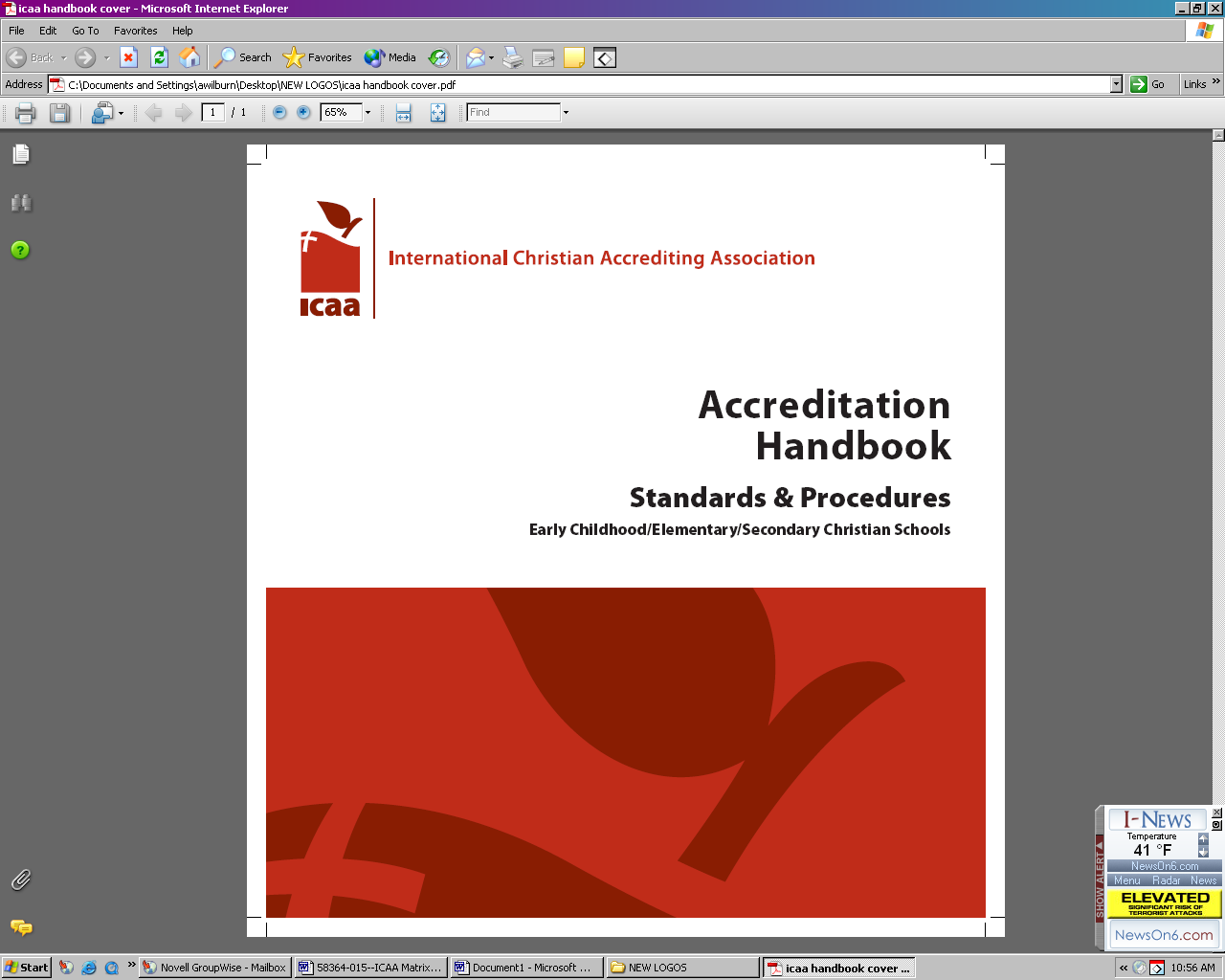 13
[Speaker Notes: Once a school has submitted all the required documents and paid the applicable fees at Applicant status, its submitted documentation is reviewed by the ICAA office.

Assuming all information provided by the documents is in order upon review by the ICAA office, the school is moved to Pre-Candidate status, the next pre-accreditation status level.

The major responsibilities for the school at Pre-Candidate status are:]
ICAA AccreditationStatus Level Requirements
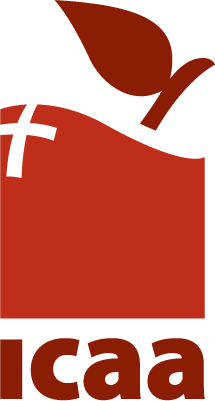 Candidate Status
Complete all components of the Internal Review
Analysis of Student Performance and Organizational Effectiveness
Collection and Analysis of Stakeholder Feedback 
Completion of comprehensive Self-Assessment
Initiation of data-based School Improvement Process
Prepare for and successfully host External Review Visit
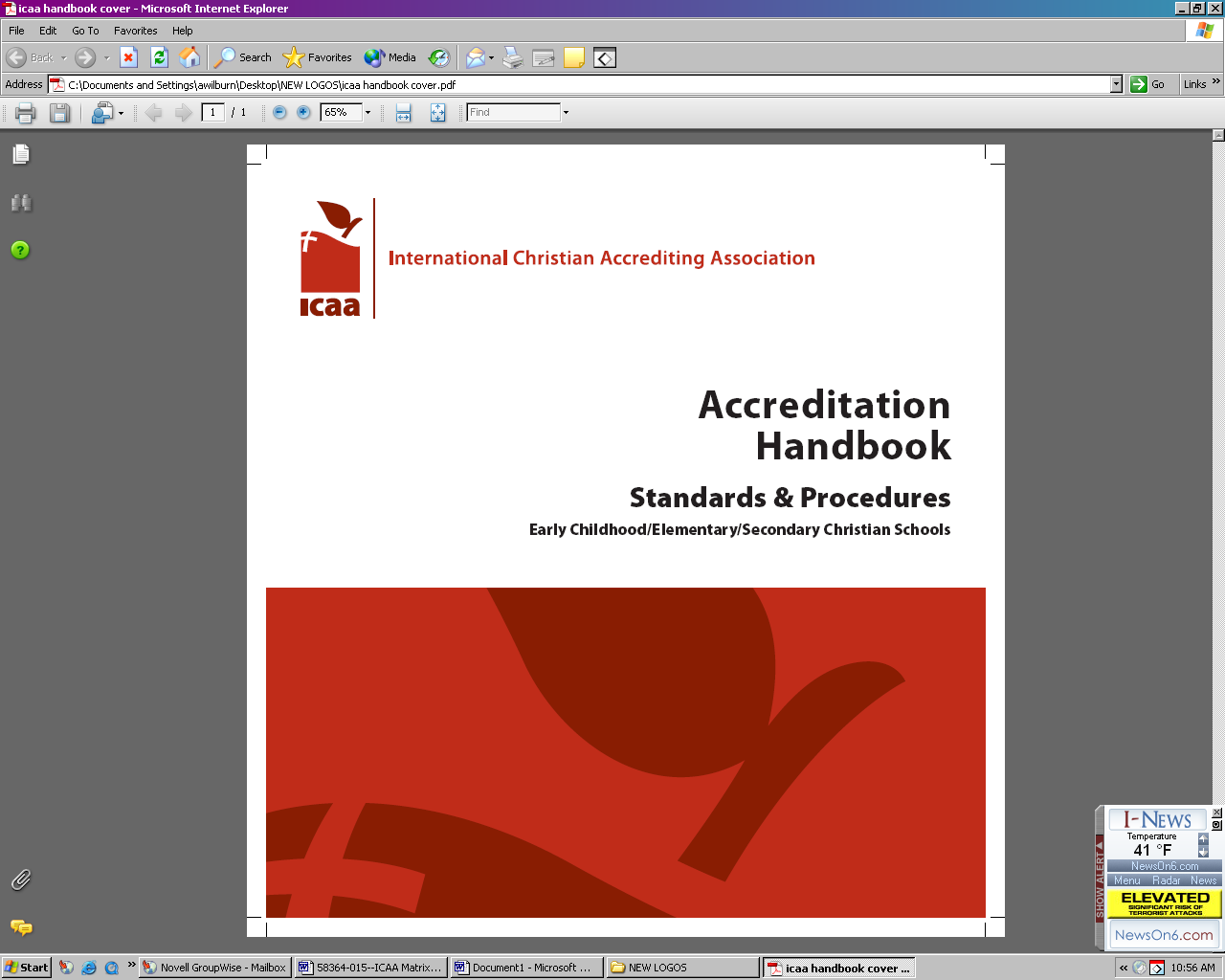 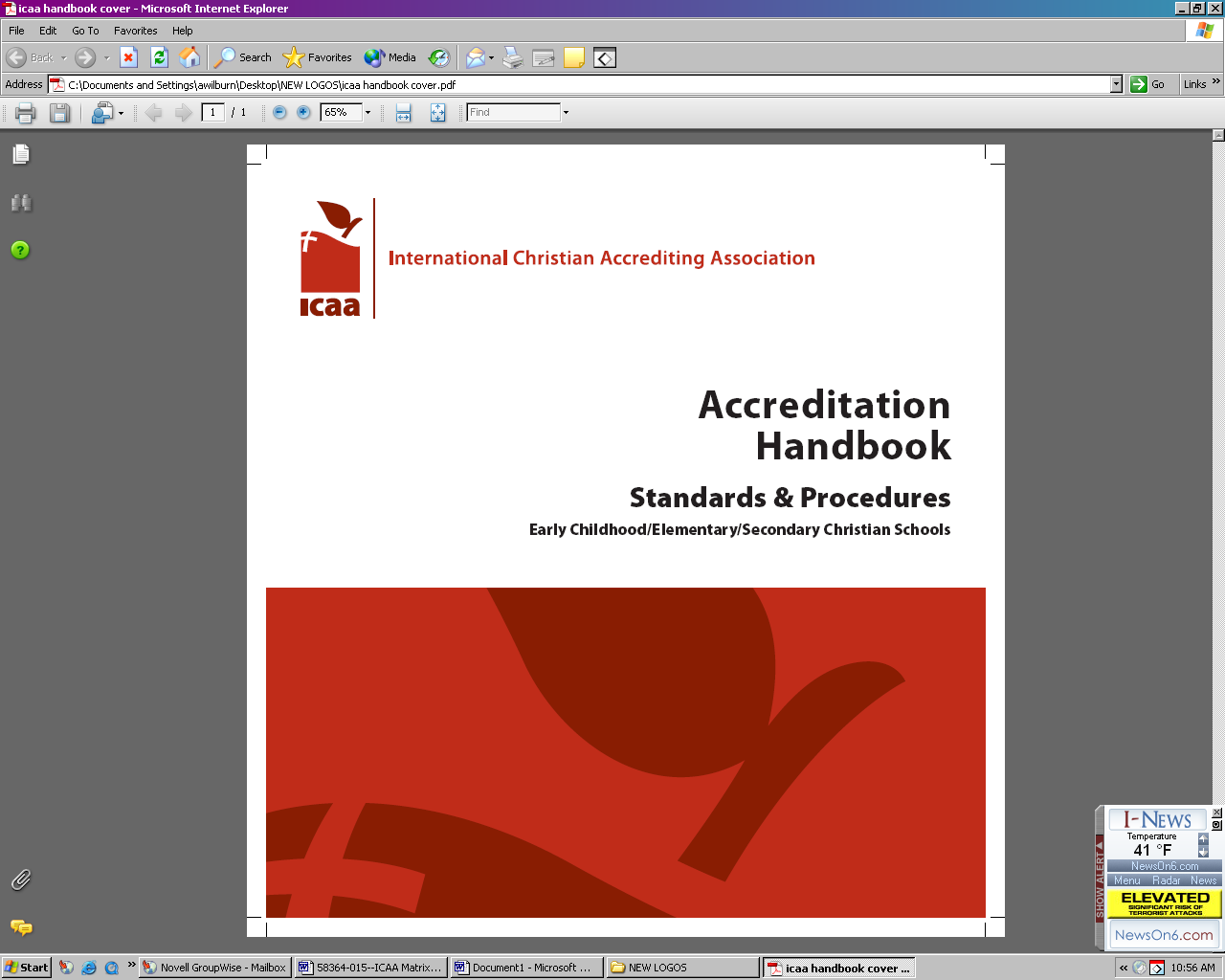 14
[Speaker Notes: After a school has achieved all the requirements at Pre-Candidate level, its ICAA Chairperson may recommend it to the ICAA Commission for Accreditation for the next pre-accreditation level in the process.

Upon a positive vote by the ICAA Commission for Accreditation, the school is conferred with Candidate status, the final pre-accreditation status level before Accredited status.

The major responsibilities for the school at Candidate status are:]
ICAA AccreditationStatus Level Requirements
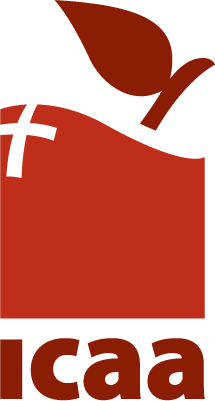 Accredited Status
Complete online Annual Report – includes reporting on…
Substantive Change
Progress made on Improvement Priorities
In the 5th year of the accreditation term
Complete another comprehensive Internal Review
Host another External Review Visit
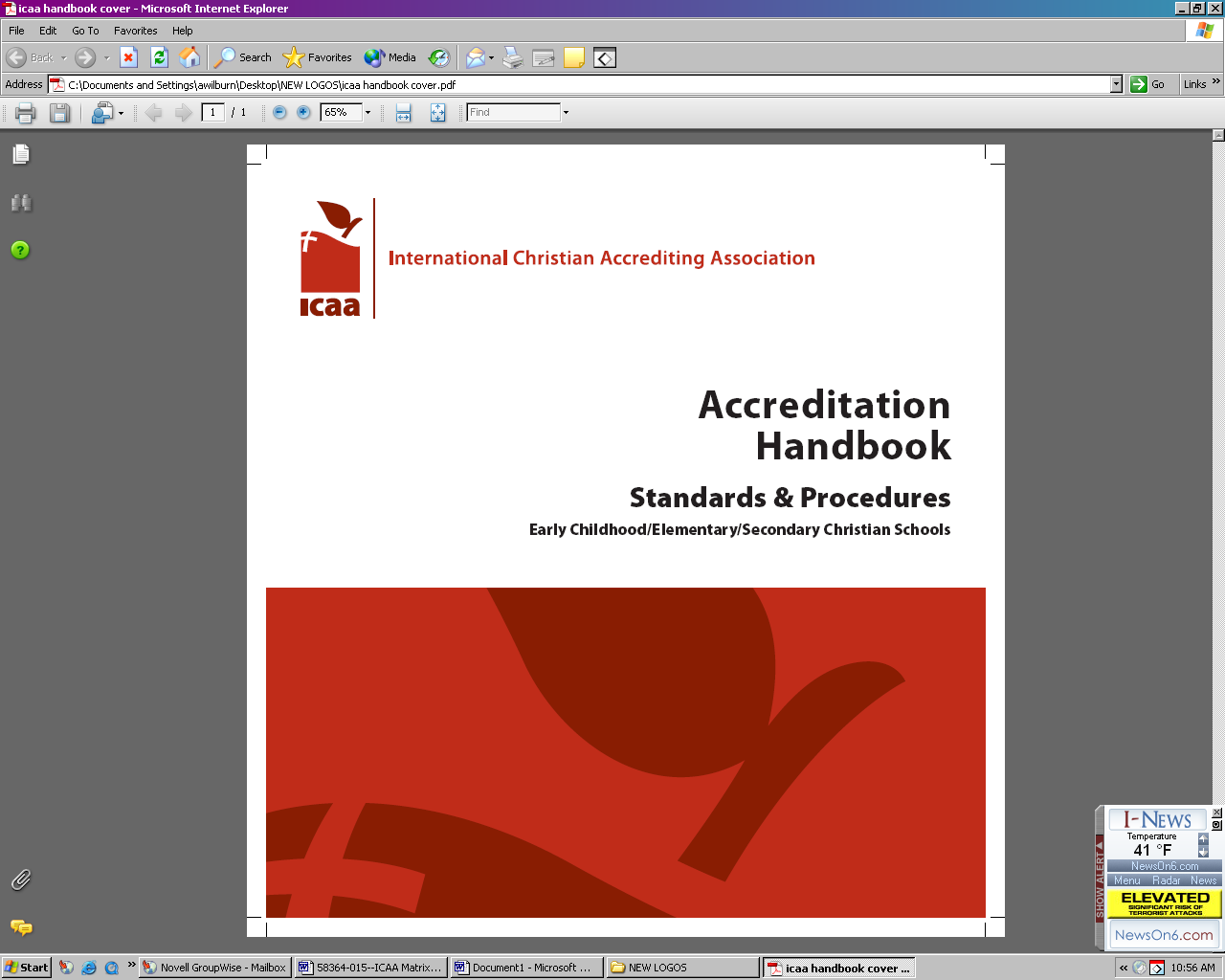 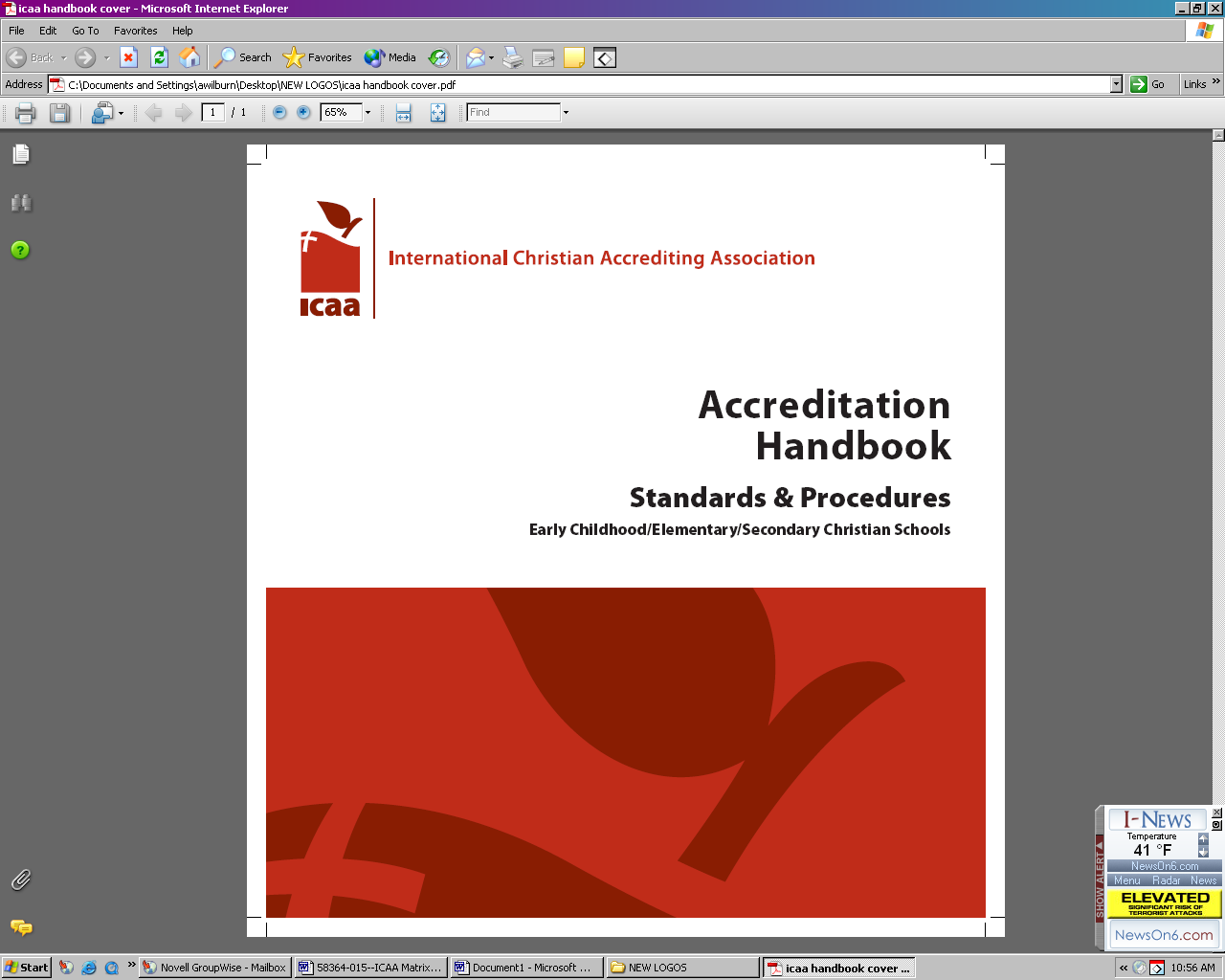 15
[Speaker Notes: Following a successful External Review Visit, the External Review Visit team may recommend that the ICAA Commission for Accreditation confer Accredited status upon the school.

Following receipt of the recommendation from the team and review of the team’s External Review Visit Accreditation Report, the ICAA Commission for Accreditation may vote to confer “Accredited” status upon the school.

The accreditation term is for a period of 5 years.]
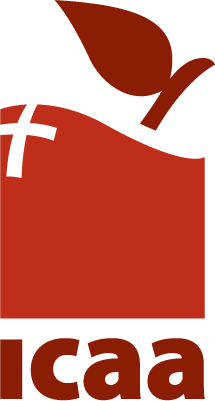 ICAA Chairperson Assignment
Purpose – Provide guidance to the school as it
Completes the Readiness for Accreditation document
Completes the Internal Review and the Self-Assessment document
Prepares to host Engagement Review Visit (ER Visit)
Conducts Annual Visit
Remains chair until the school is accredited
Consultant (serves as Lead Evaluator on ER Visit)
Usually conducted in Fall
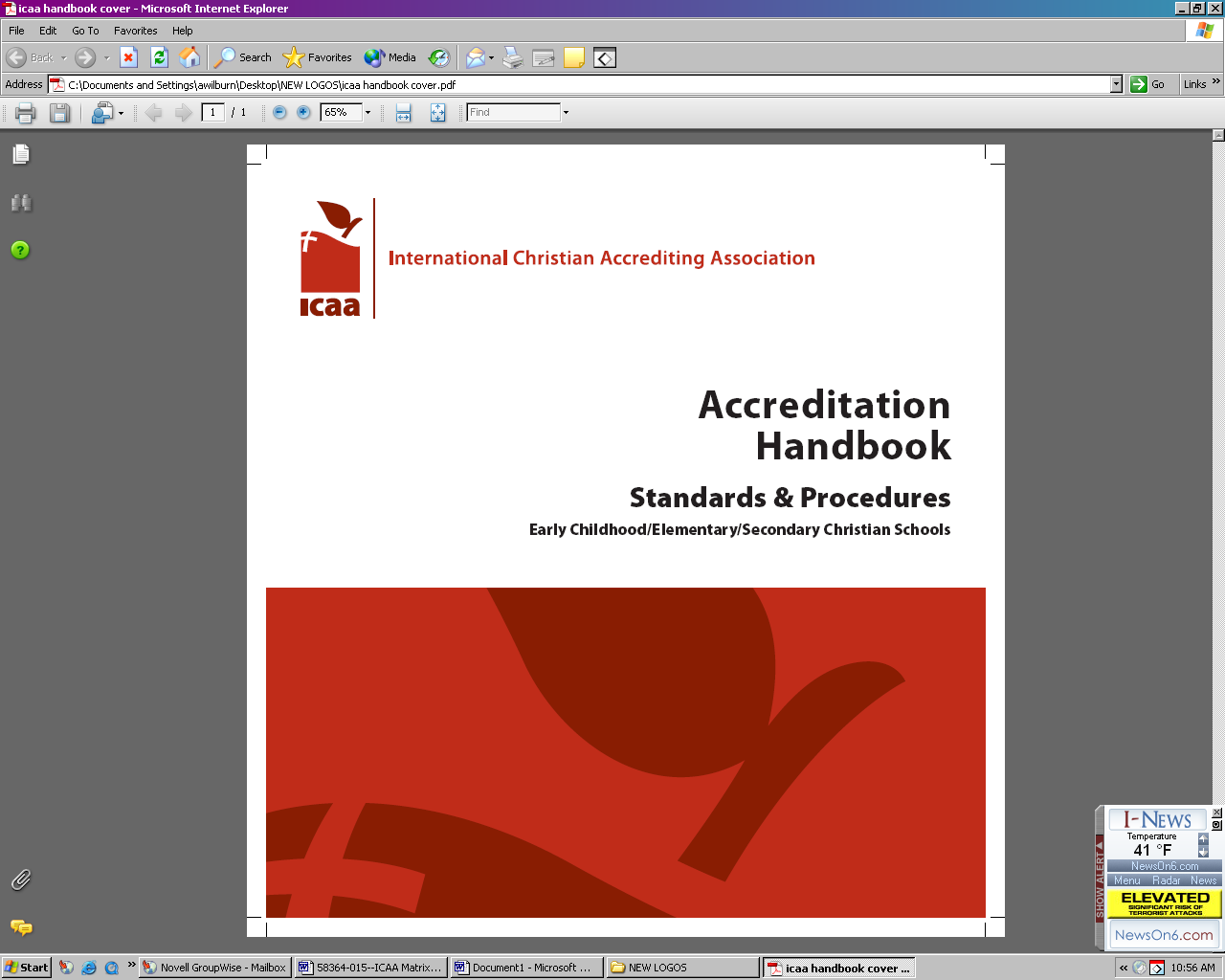 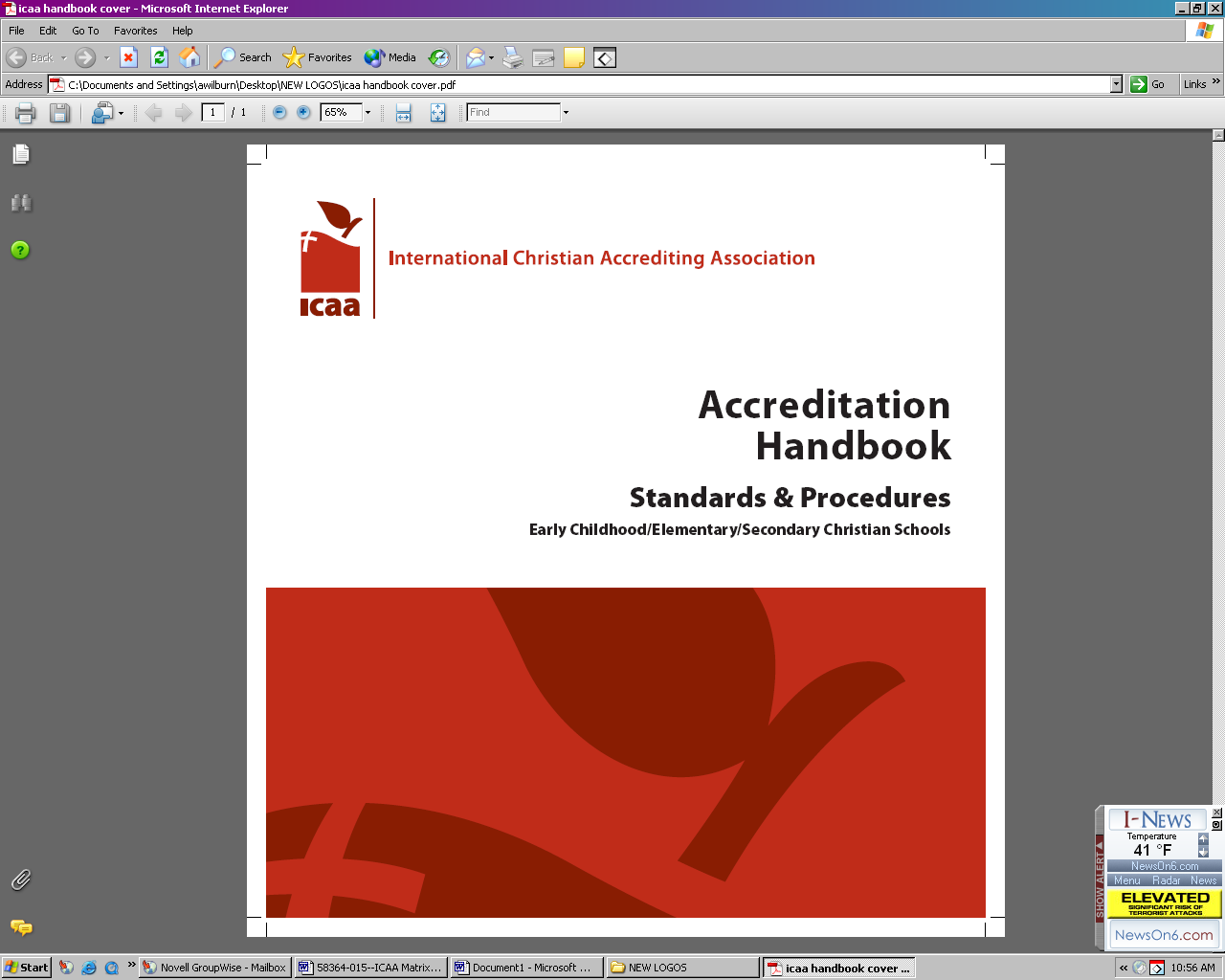 16
[Speaker Notes: School is visited by ICAA Chairperson annually until it hosts its first successful External Review Visit]
Annual Report
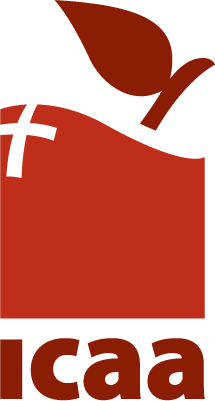 Required to be completed annually by every ICAA accredited school
Completed online – www.icaa.us
Provides current data on school as required by ICAA and/or various states
Affirms current teacher qualifications (school must apply for teacher/administrator waiver for every teacher/administrator not holding required credentials)
Includes Report of Progress on any uncompleted Improvement Priorities
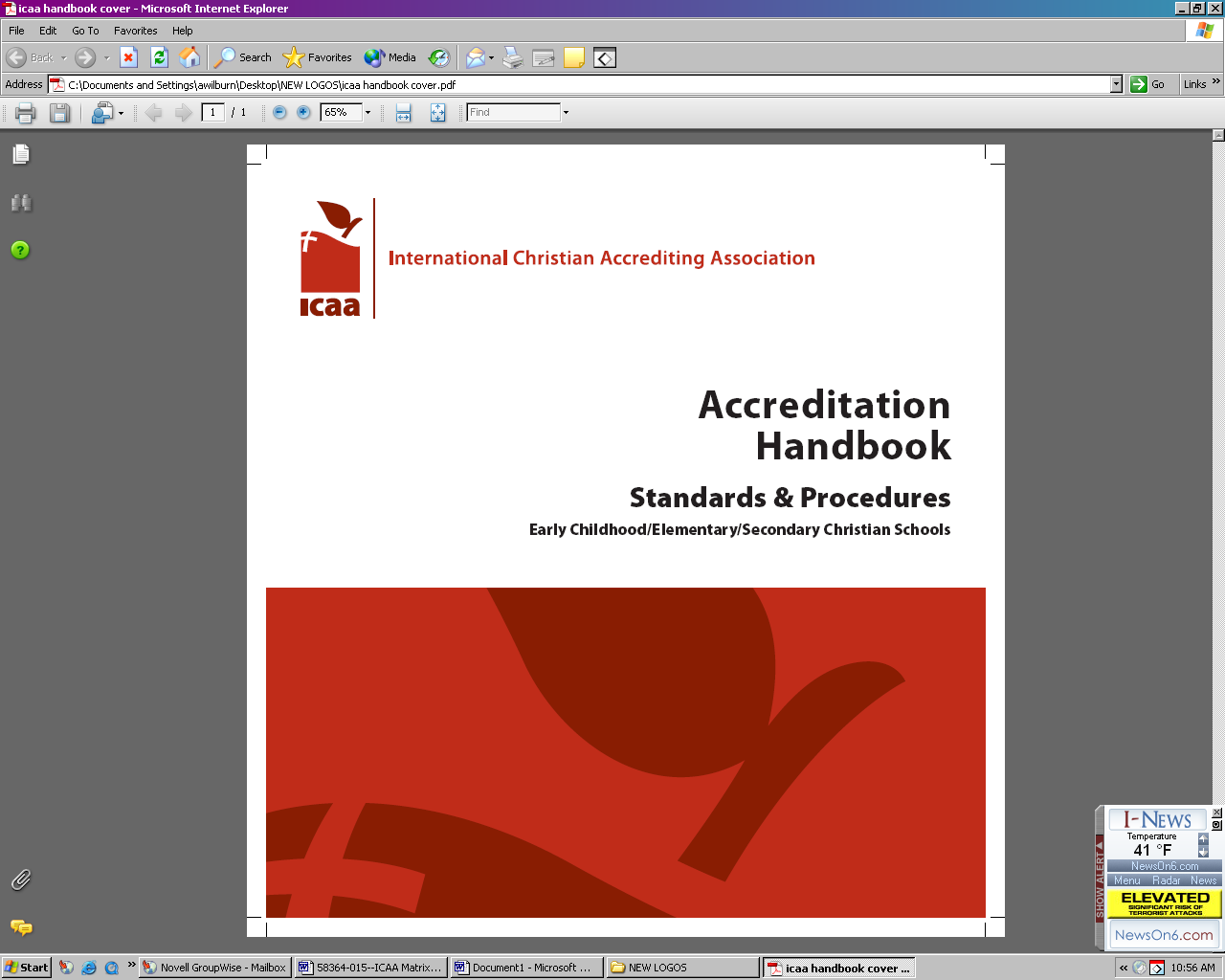 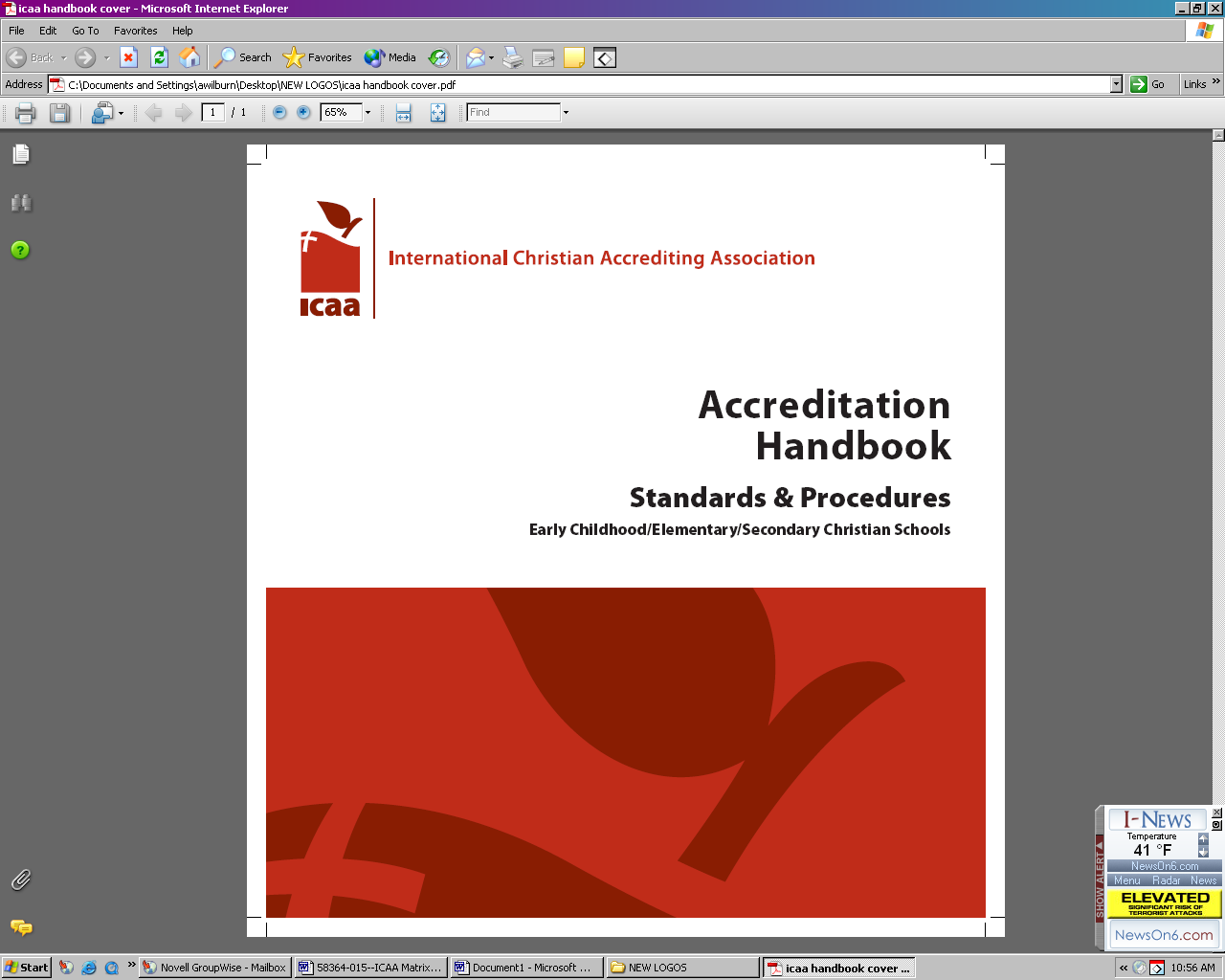 17
[Speaker Notes: Once a school is accredited, it is required to complete an ICAA Accreditation Annual Report every year
 - due by October 31st if the school’s academic year begins after July 1st and before December 31st
 - due by March 31st if the school’s academic year begins after December 31st and before July 1st 

Among the items on which a school must report annually, are:
Enrollment
Substantive changes (if any)
Verification that administrators and instructional staff meet required qualifications
Verification of the school’s financial stability
Various other data points such as median tuition, financial aid awarded, amount of employee tuition benefit, # faculty, mean teacher salary, # high school graduates]
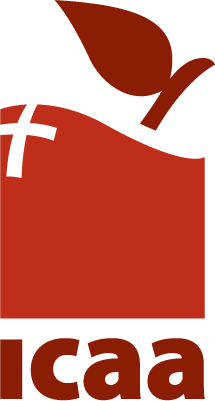 Annual Accreditation Hearings
Held every summer
Attendance recommended for all schools
Attendance required for:
All Accredited schools
Any school desiring to advance to the next level
Any school wishing to appeal a status recommendation
Schools new to ICAA
Each ICAA school is reviewed every year
ICAA Business Meeting
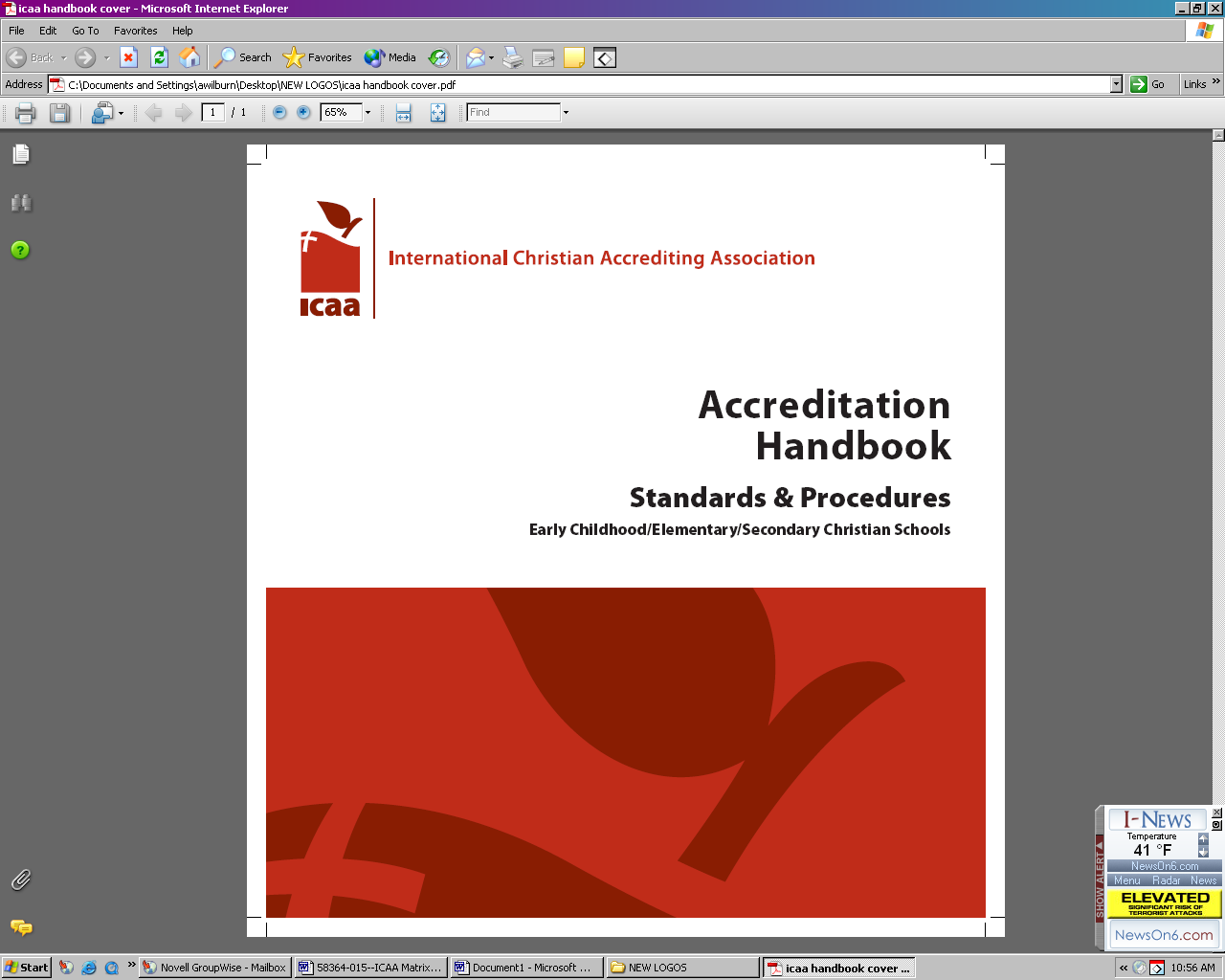 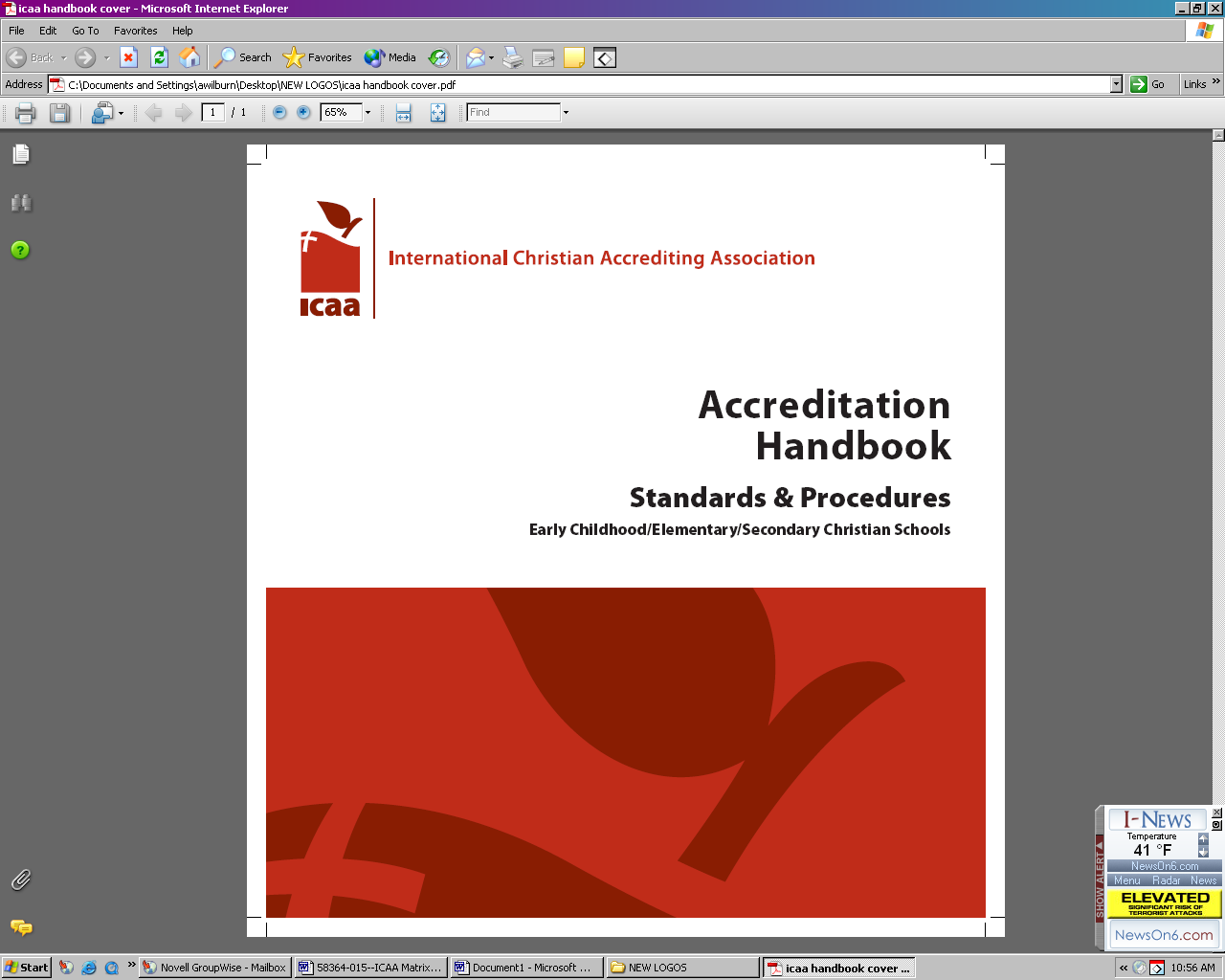 18
[Speaker Notes: Explain Review Committee process – school are encouraged to participate.
     Representatives from accredited schools can serve on a Review Committee
     Representatives from schools not yet accredited can attend review committee meeting as an observer – gain valuable insight into process
ICAA Commission for Accreditation votes on the status of each school for the ensuing school year

ICAA Delegate Assembly/Business Meeting – Each accredited school has one voting representative
     Some members of the ICAA Board of Directors and Commissioners are elected to three-year terms
     Any changes in standards and/or procedures are presented and explained
     Annual report and other information important to ICAA schools is provided]
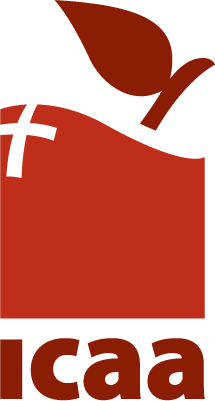 Fifth Year Re-evaluation
New comprehensive Internal Review required
Analysis of Student Performance data
Collection and Analysis of Stakeholder Feedback data
Completion of new Self-Assessment document
Continuous improvement planning
Another External Review Visit required
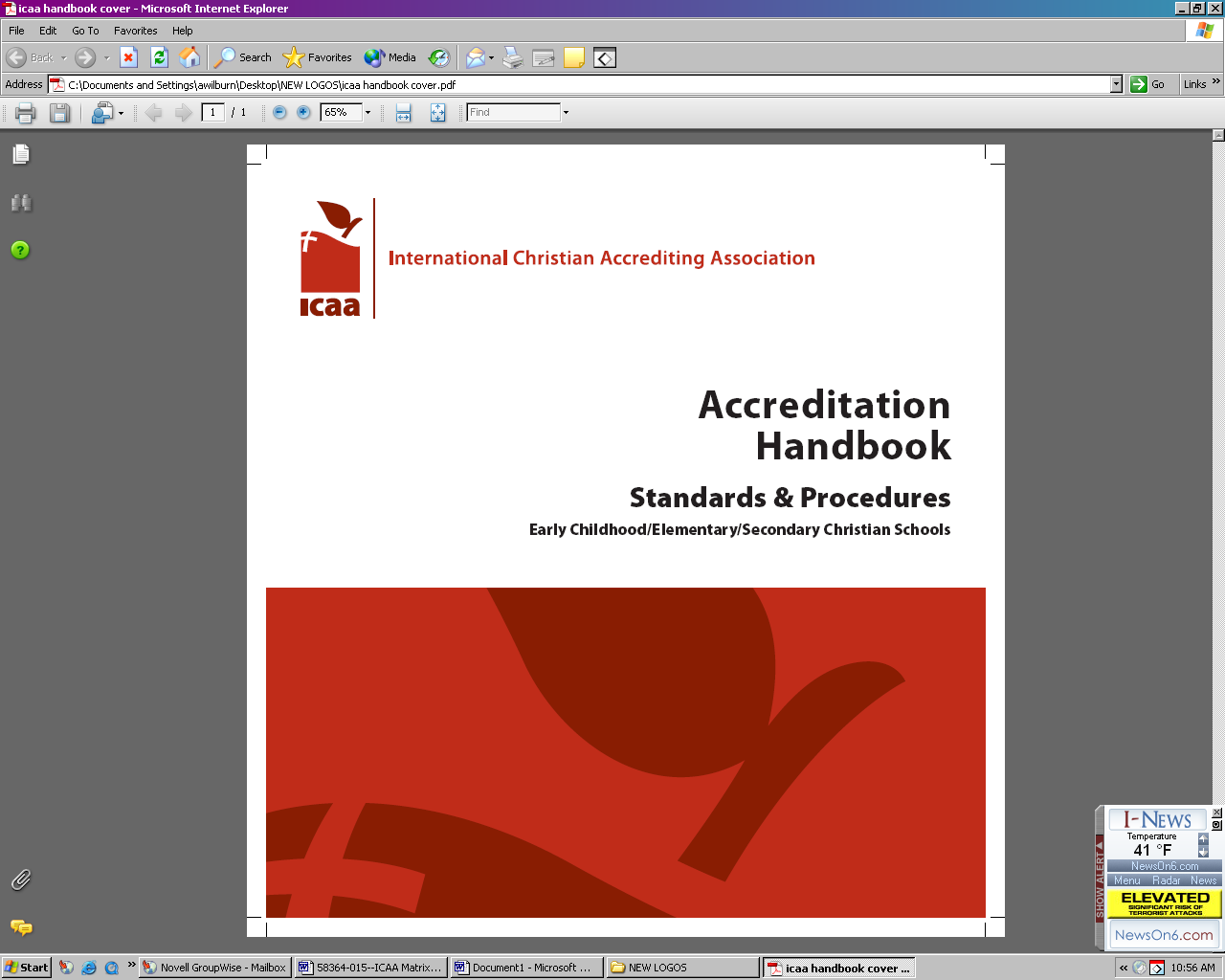 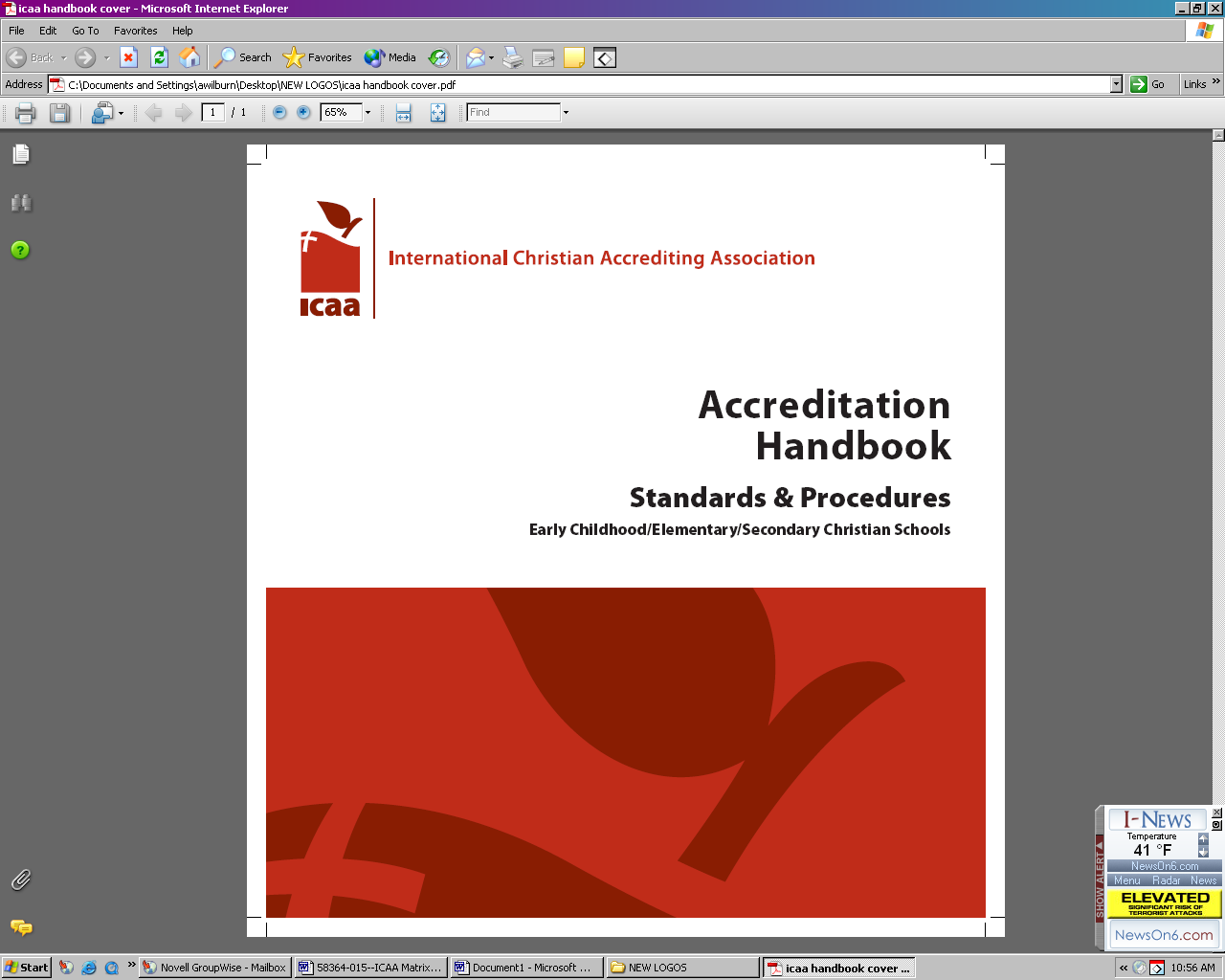 19
[Speaker Notes: In the last (fifth) year of the school’s accreditation term, it must submit to an accreditation re-evaluation, completing another Internal Review and hosting another External Review Visit.]